BKV Zrt. V. Energiahatékonysági szakmai fórum2019.10.28.
Ökológiai szemléletű energetika a BKV Zrt.-nélaz EIR 50001 tükrében
Energia tudatosság

Környezetvédelem tudatosság

Urbanizációs szemlélet (település energetika)
Előadó: Szilágyi Sándor
Elkészült és jövőben tervezett energetikai beruházások.
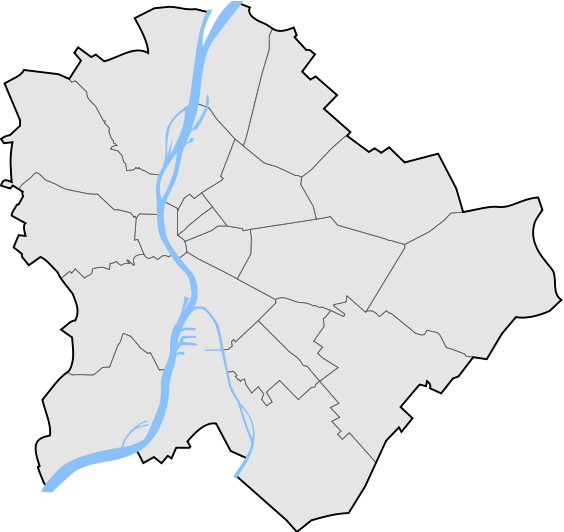 Zugló kocsiszín fűtésrekonstrukciója
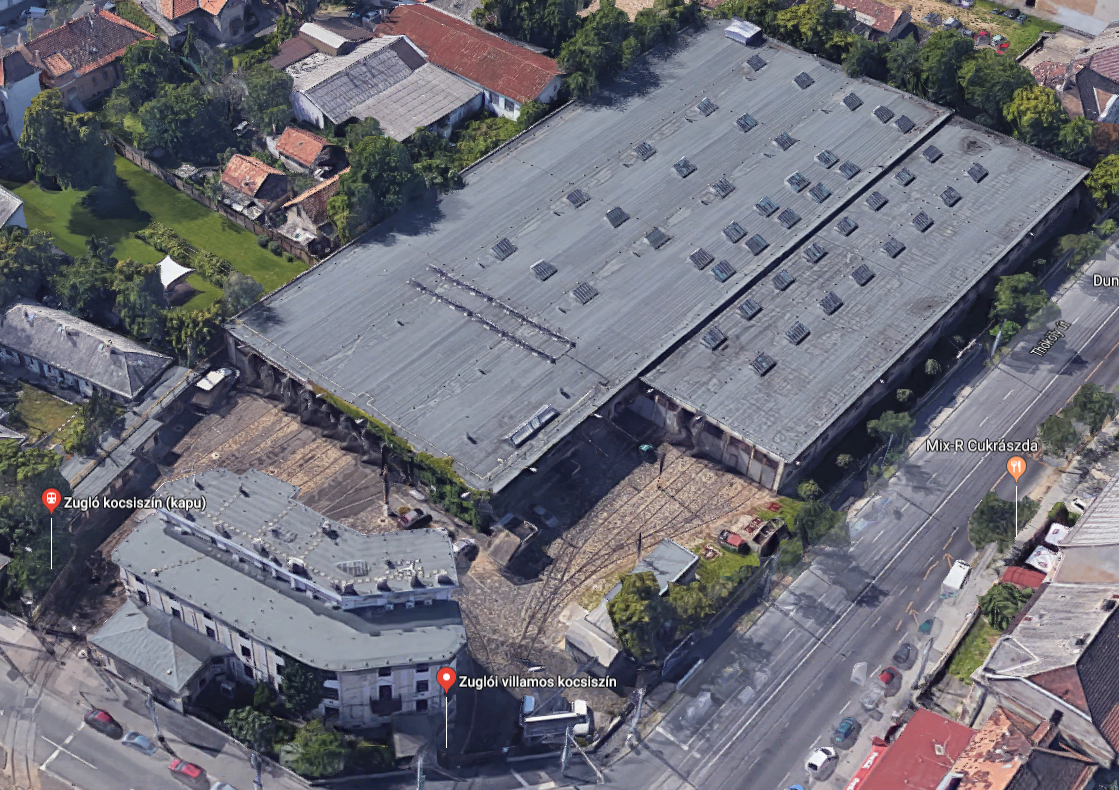 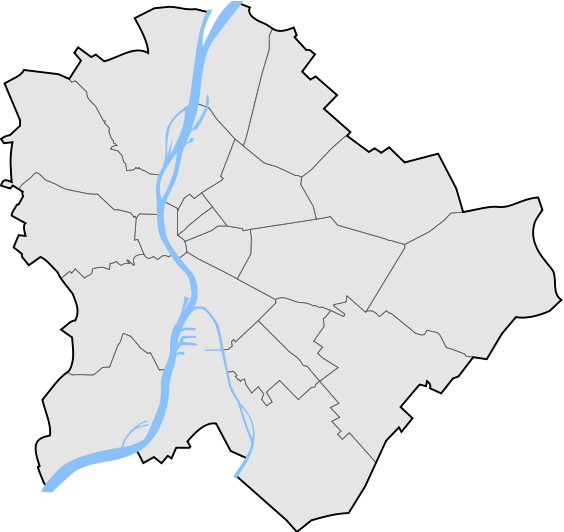 Elkészült és jövőben tervezett energetikai beruházások.
Zugló kocsiszín fűtésrekonstrukciója
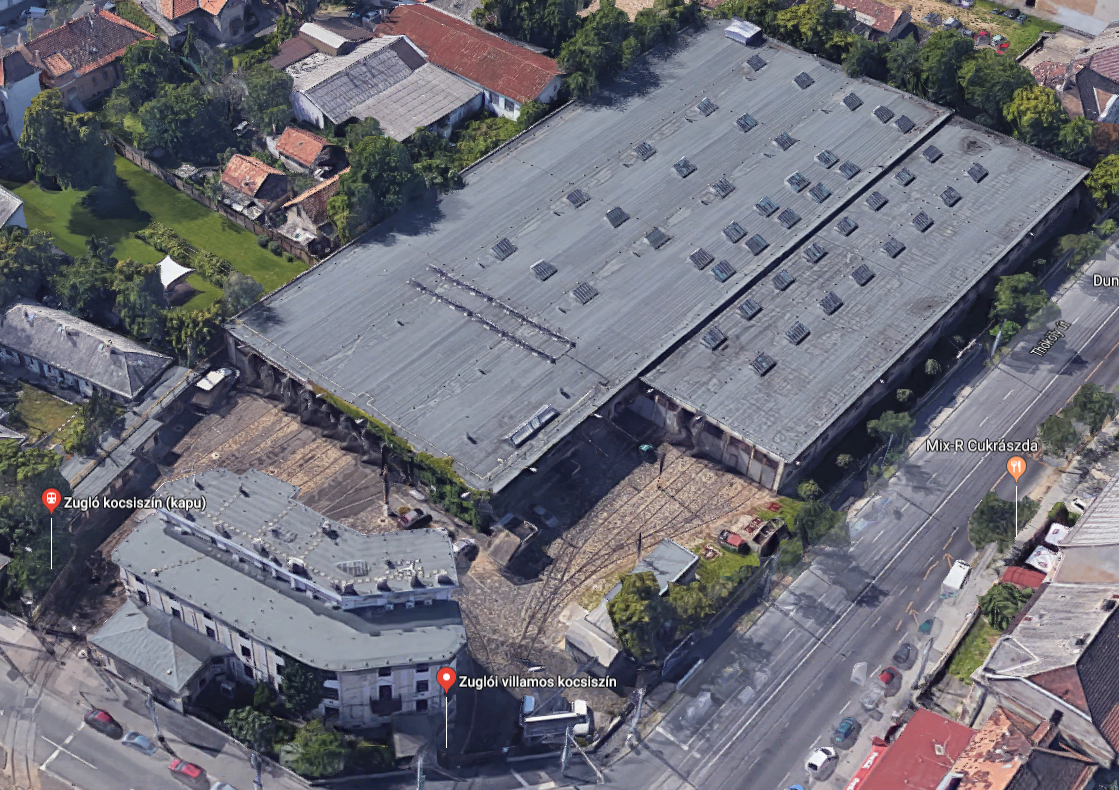 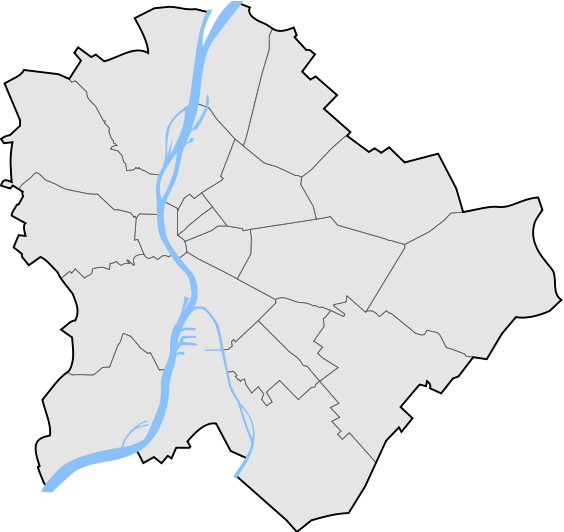 Elkészült és jövőben tervezett energetikai beruházások.
Zách utca kocsiszín fűtésrekonstrukciója
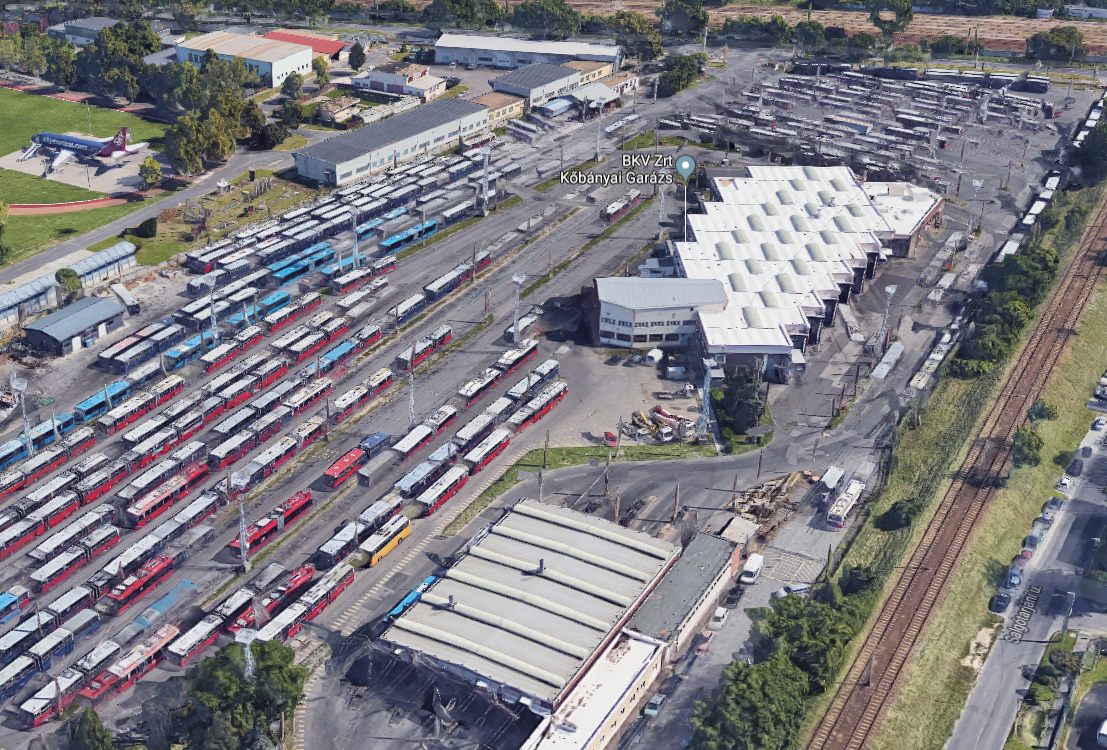 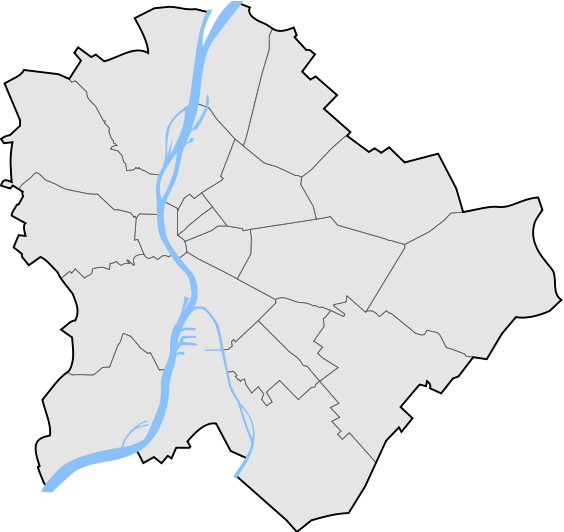 Elkészült és jövőben tervezett energetikai beruházások.
Zách utca kocsiszín fűtésrekonstrukciója
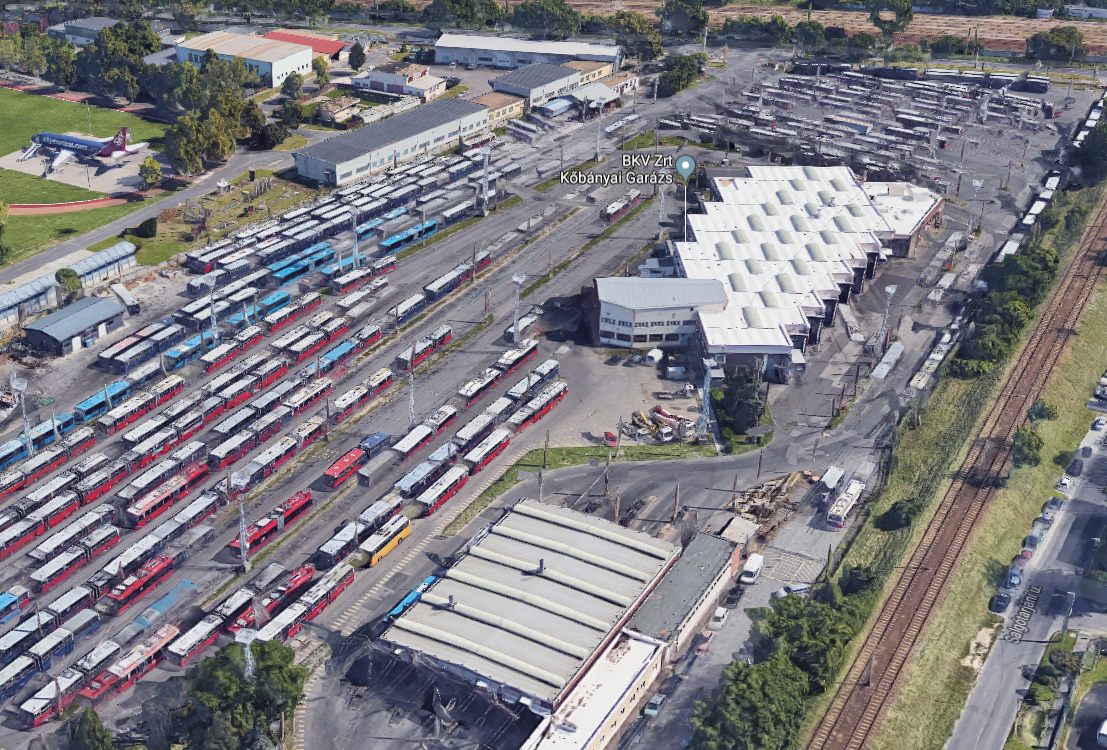 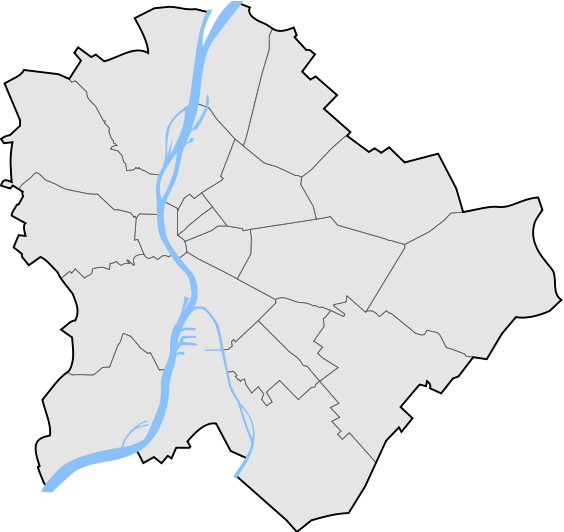 Elkészült és jövőben tervezett energetikai beruházások.
BKV székház fűtésrekonstrukciója
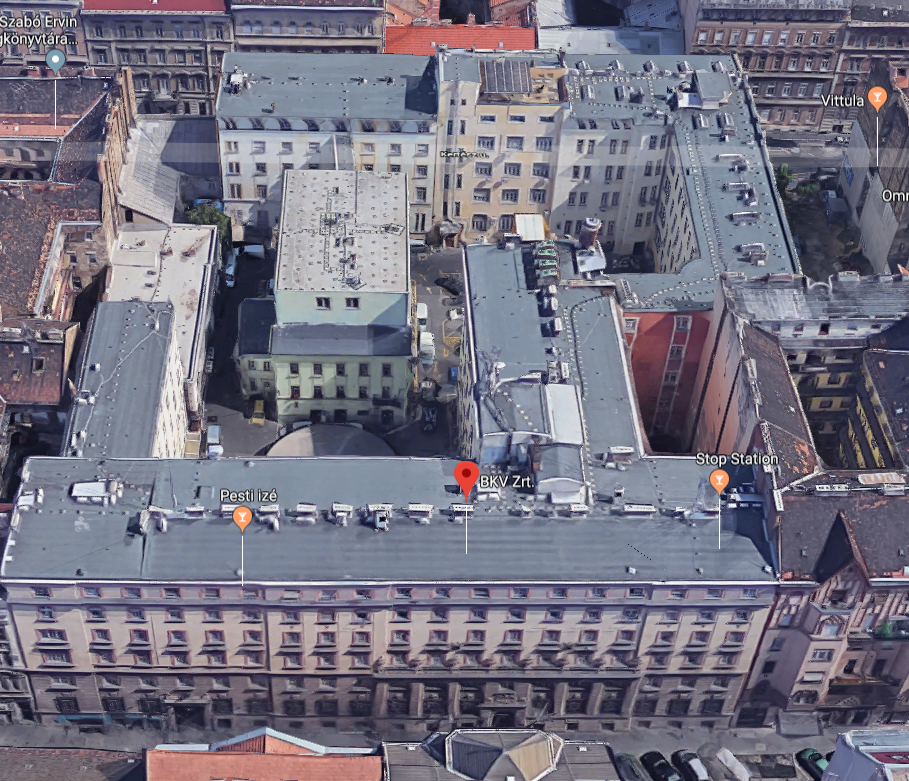 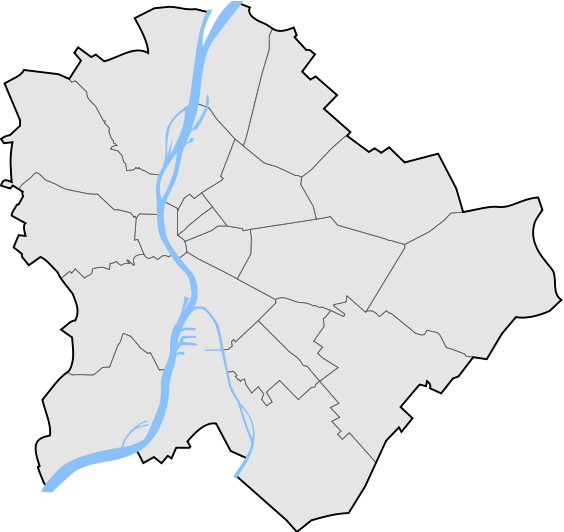 Elkészült és jövőben tervezett energetikai beruházások.
BKV székház fűtésrekonstrukciója
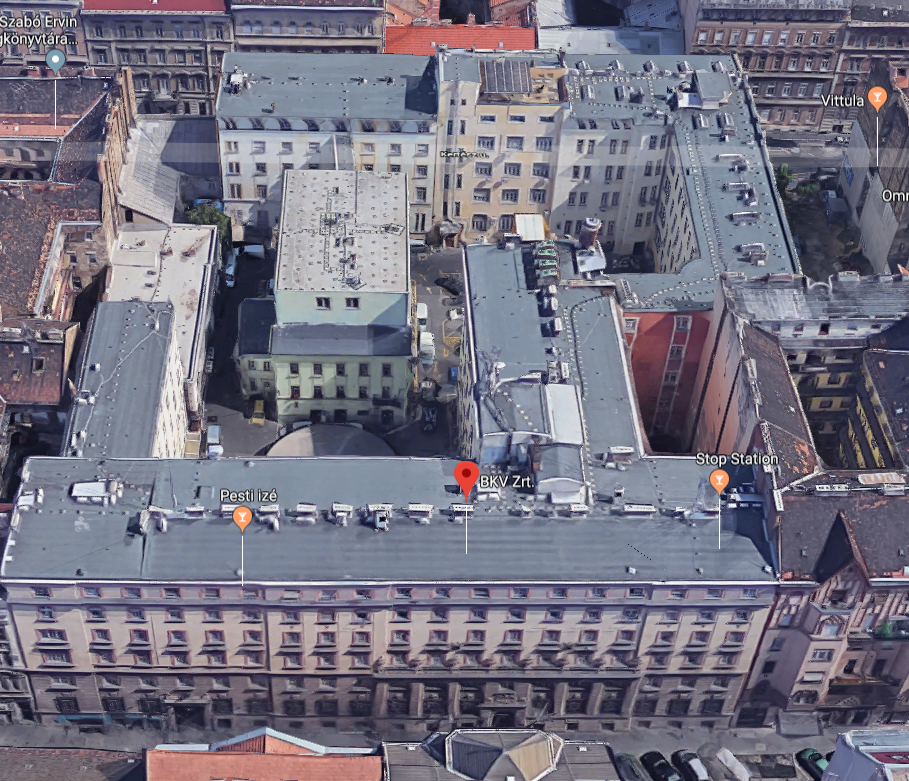 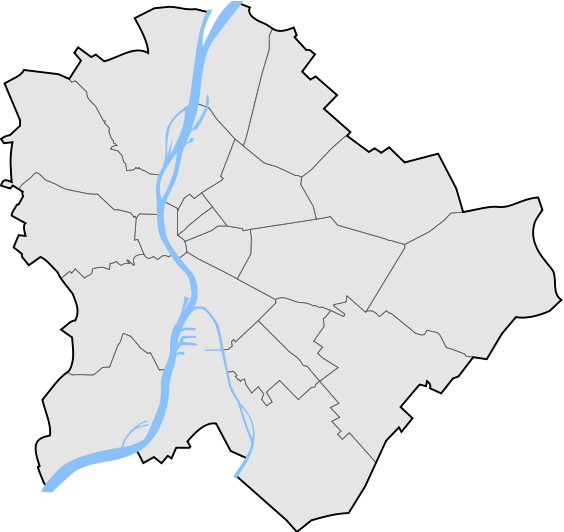 Elkészült és jövőben tervezett energetikai beruházások.
Szépilona kocsiszín fűtésrekonstrukciója
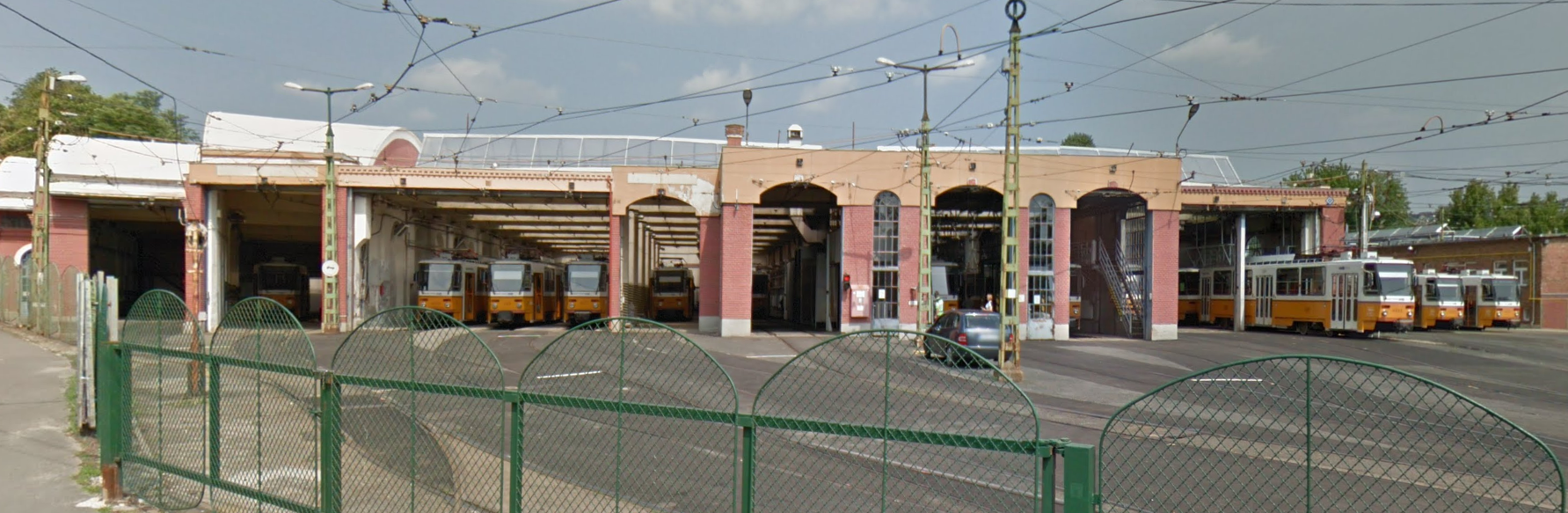 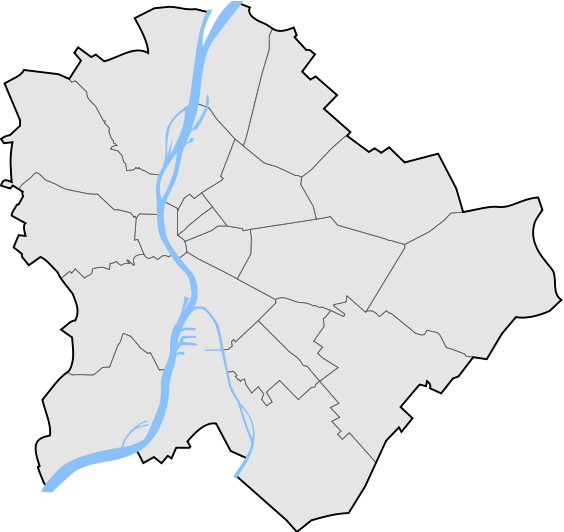 Elkészült és jövőben tervezett energetikai beruházások.
Szépilona kocsiszín fűtésrekonstrukciója
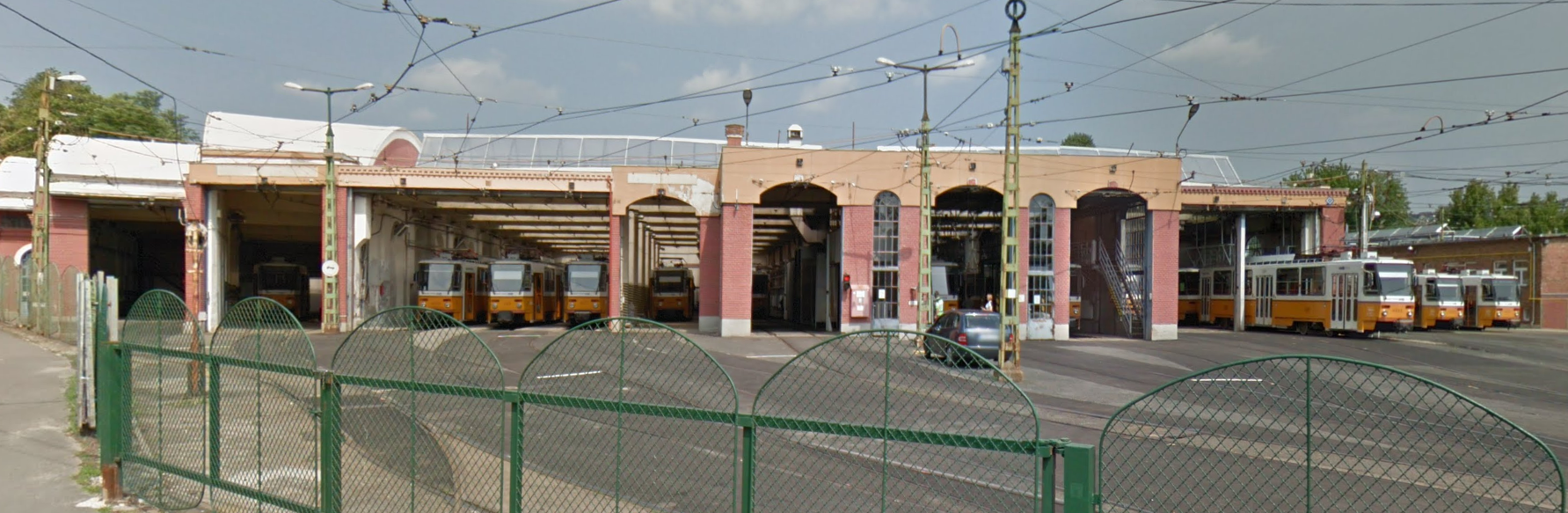 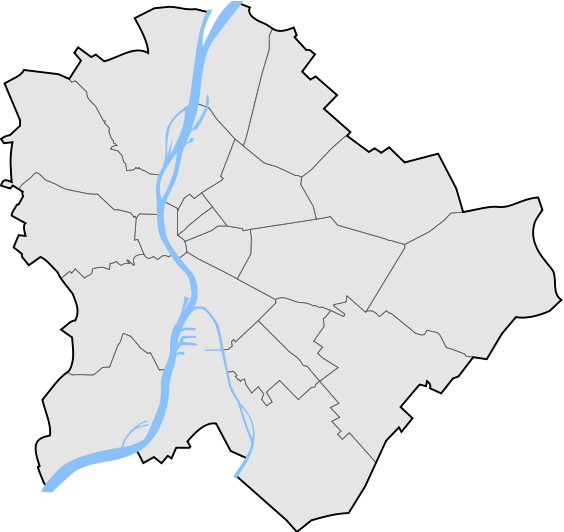 Elkészült és jövőben tervezett energetikai beruházások.
Cinkota busz telephely fűtésrekonstrukciója
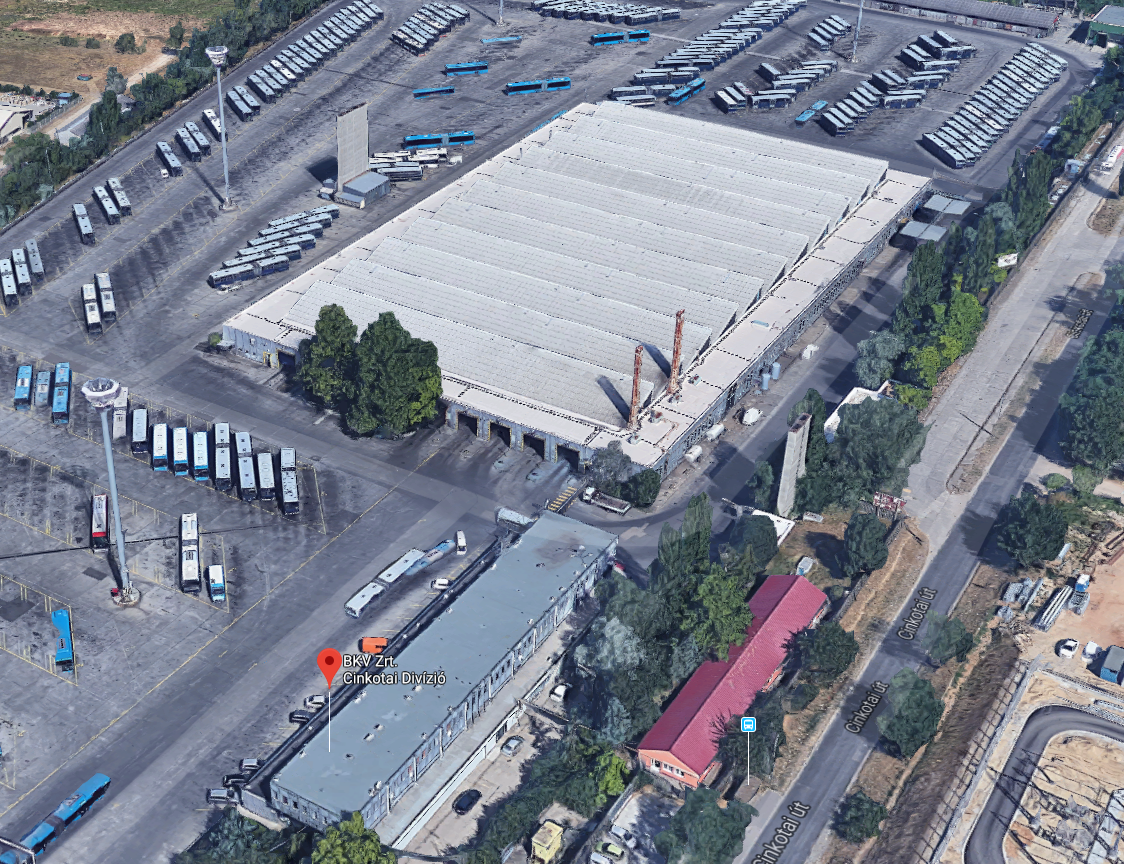 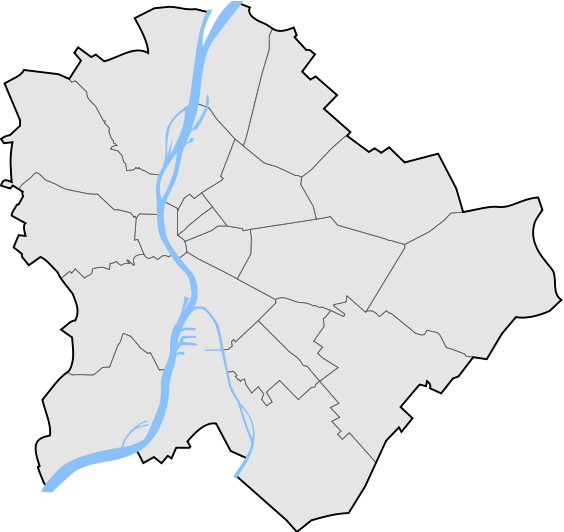 Elkészült és jövőben tervezett energetikai beruházások.
Cinkota busz telephely fűtésrekonstrukciója
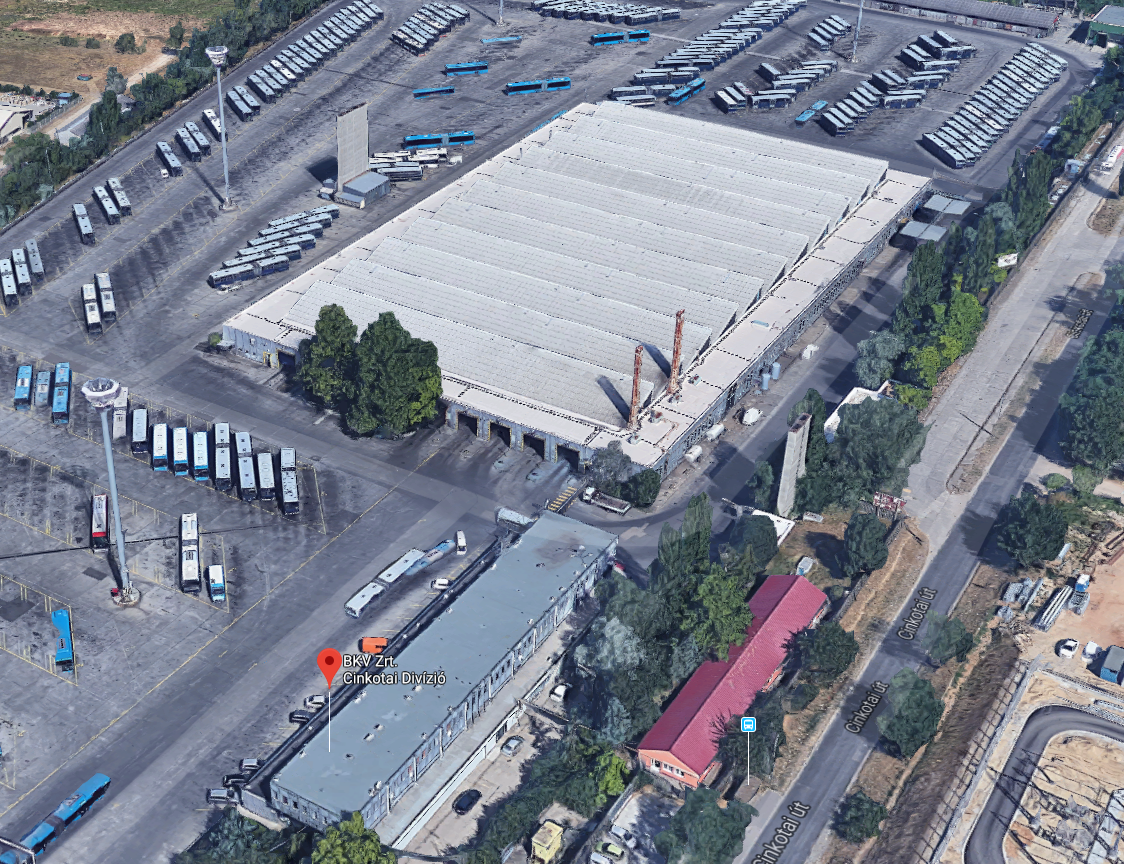 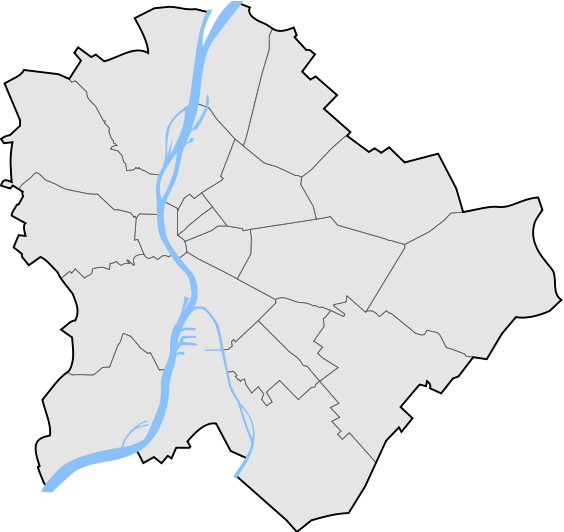 Elkészült és jövőben tervezett energetikai beruházások.
A fűtési rendszer korszerűsítések mellett napelemes és napkollektoros rendszerek is telepítésre kerültek és kerülnek:
Cinkota busz telephely napkollektoros rendszer
Szépilona villamos kocsiszín napkollektoros rendszer
Száva villamos kocsiszín napkollektoros rendsz.
Galyatető pihenőház napkollektoros rendszer
BKV székház napelemek telepítése
Baross kocsiszín napelemes rendszer
Kelenföld buszgarázs napelemes rendszer
Zách utca napkollektoros rendszer
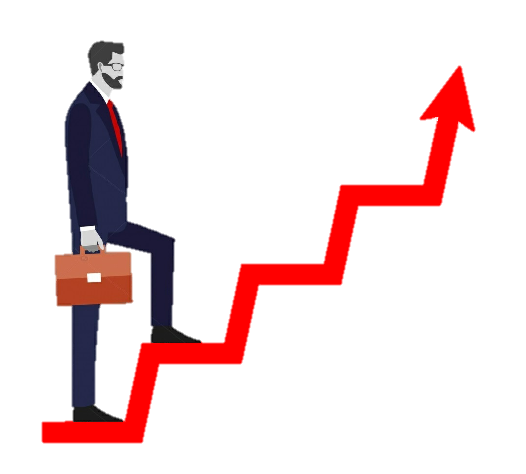 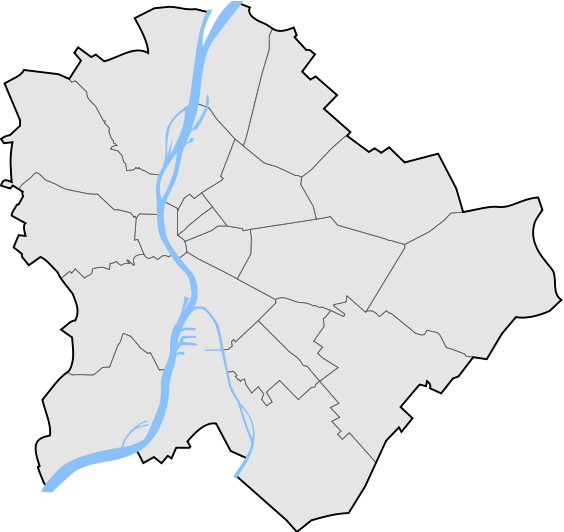 Elkészült és jövőben tervezett energetikai beruházások.
A fűtési rendszer korszerűsítések mellett napelemes és napkollektoros rendszerek is telepítésre kerültek és kerülnek:
Cinkota busz telephely napkollektoros rendszer
Szépilona villamos kocsiszín napkollektoros rendszer
Száva villamos kocsiszín napkollektoros rendsz.
Galyatető pihenőház napkollektoros rendszer
BKV székház napelemek telepítése
Baross kocsiszín napelemes rendszer
Kelenföld buszgarázs napelemes rendszer
Zách utca napkollektoros rendszer
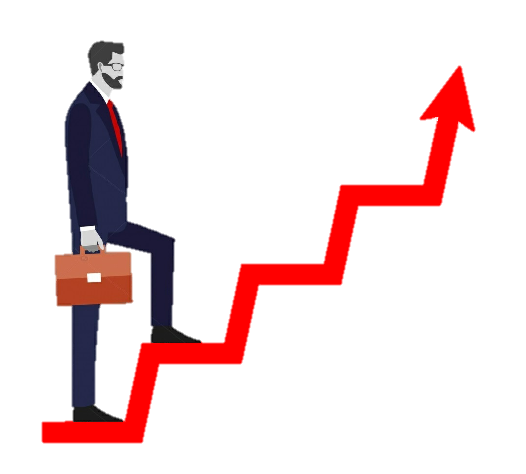 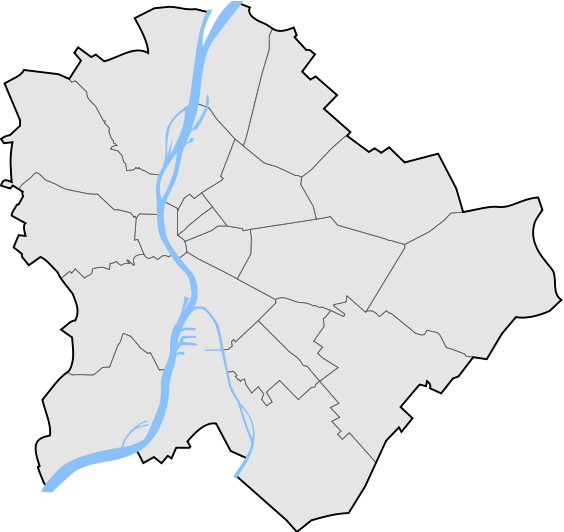 Elkészült és jövőben tervezett energetikai beruházások.
Baross kocsiszín szekunder rendszer felújítása
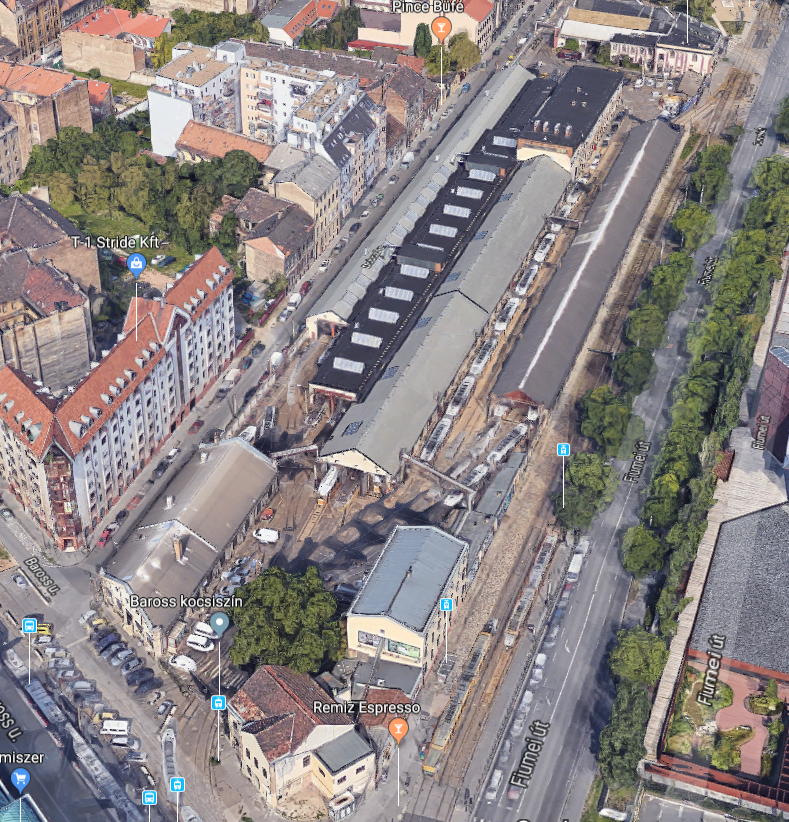 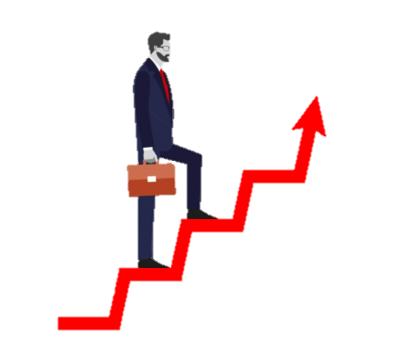 Baross utcai rendszer elvi sémája
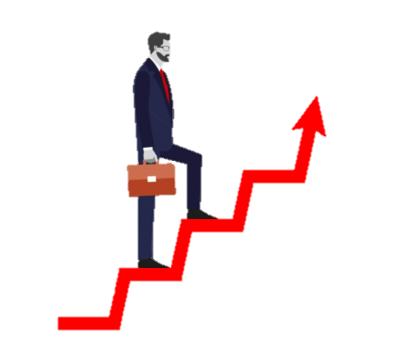 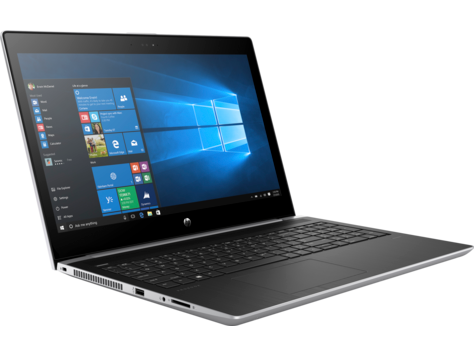 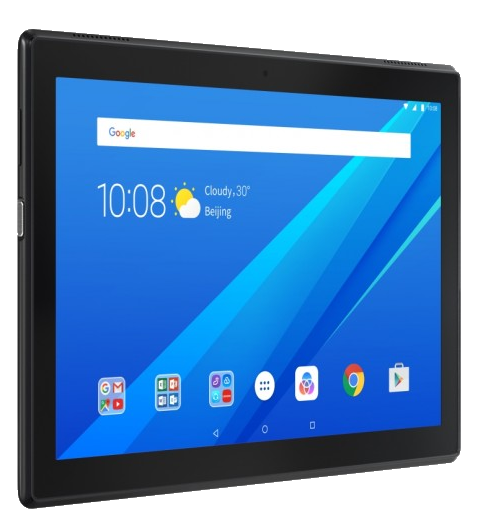 Internet
Router
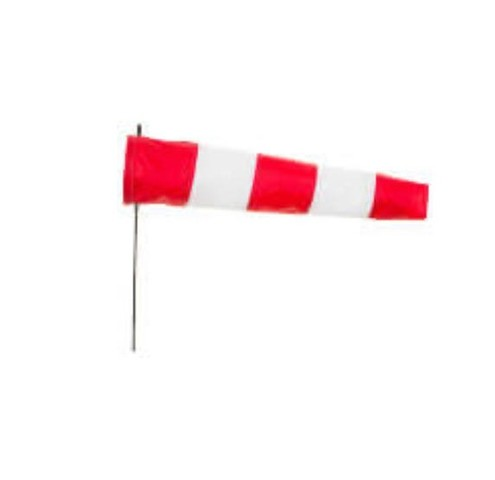 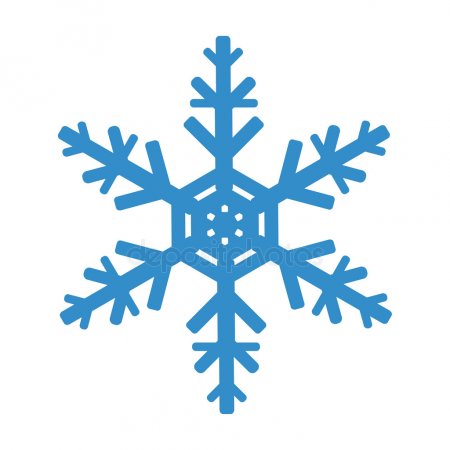 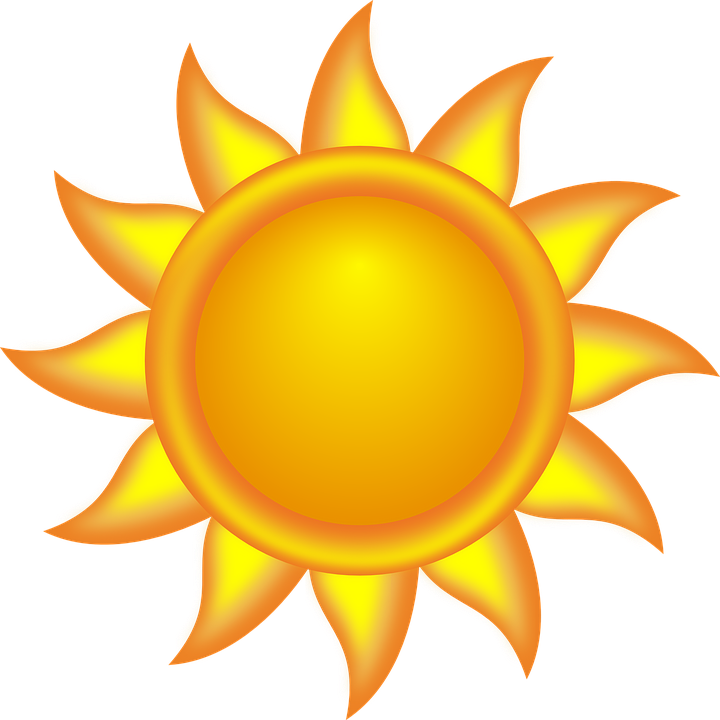 [Gj]
[KWh/nap]
f(         ,       ) [kWh]
[KWh/hónap]
[KWh/év]
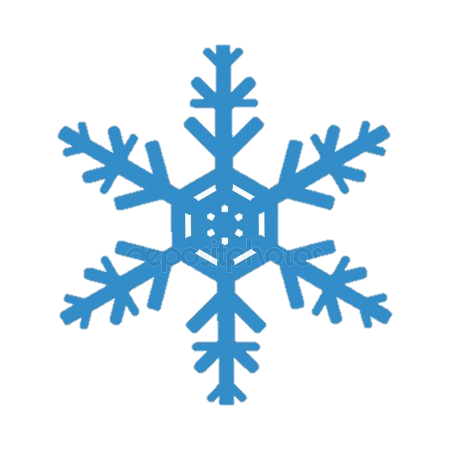 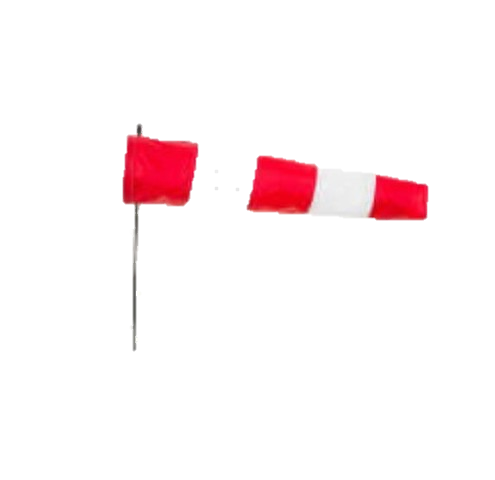 [m/s]
[ºC]
[ºC]
Helyi LAN Hálózat
Segédműhely,1. 3. 4. számú épület
Gépkocsi javító műhely
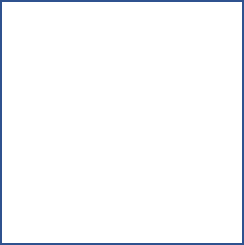 Felügyeleti szerver
Öltöző és kazánház
E épület
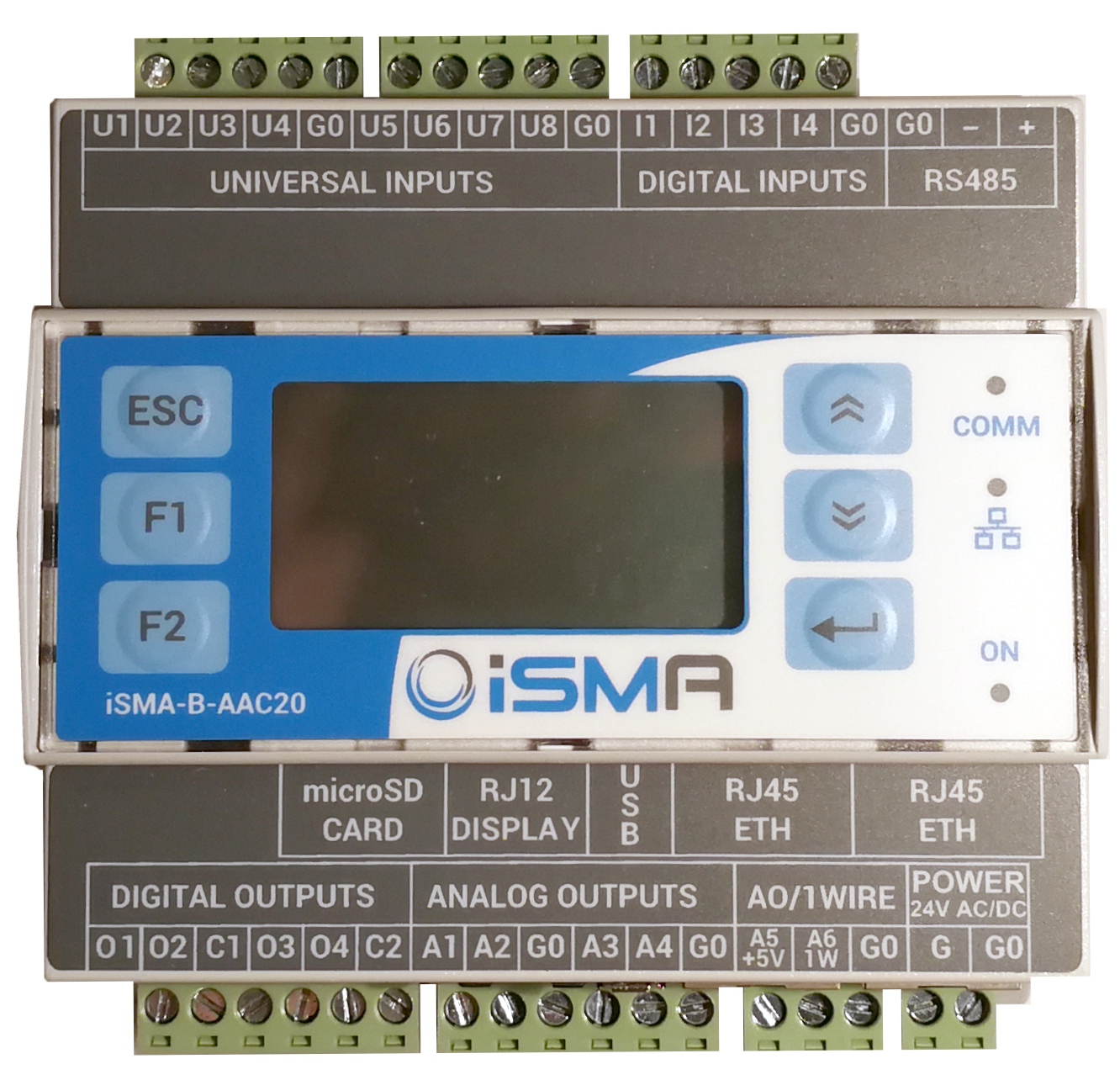 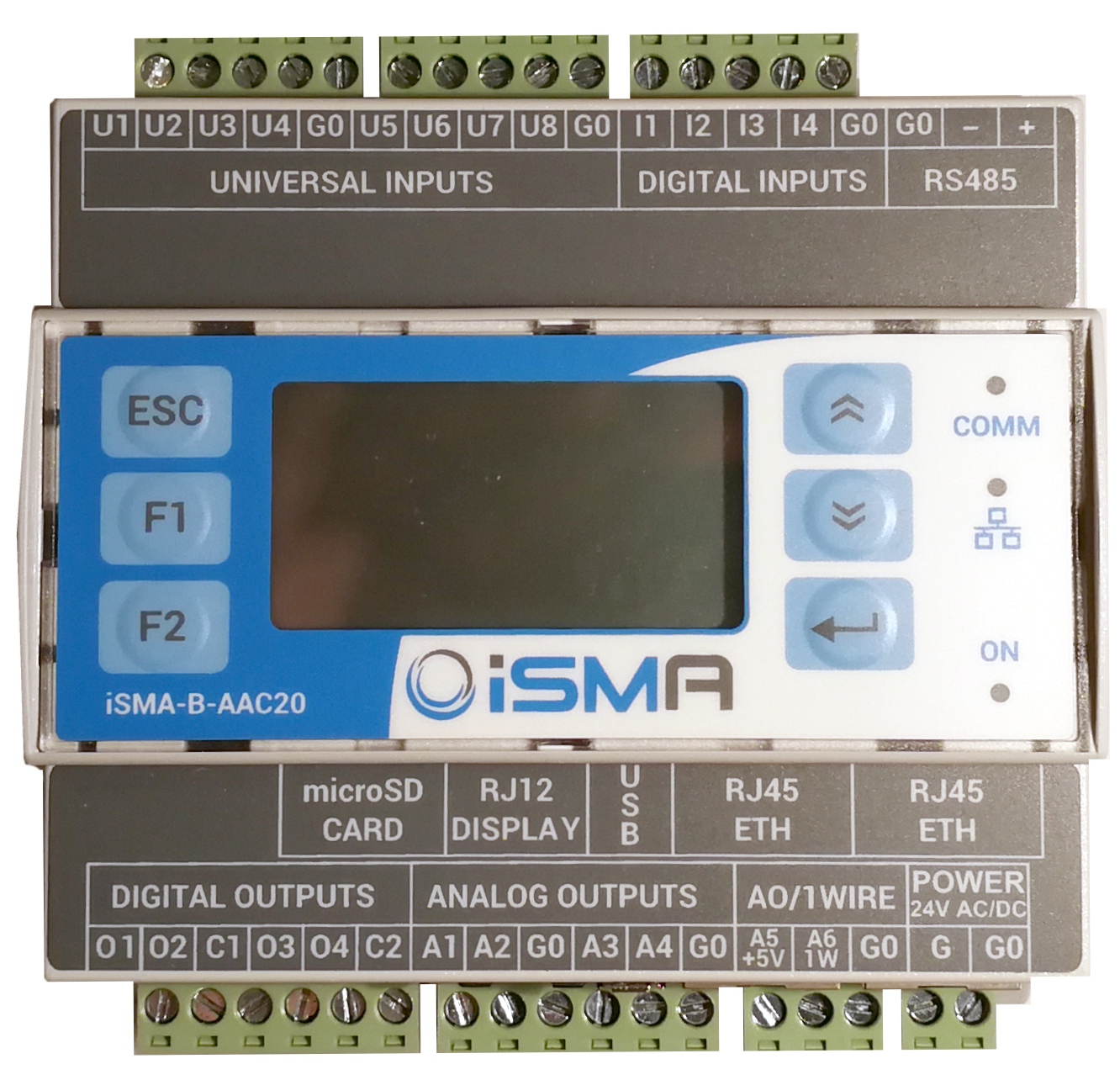 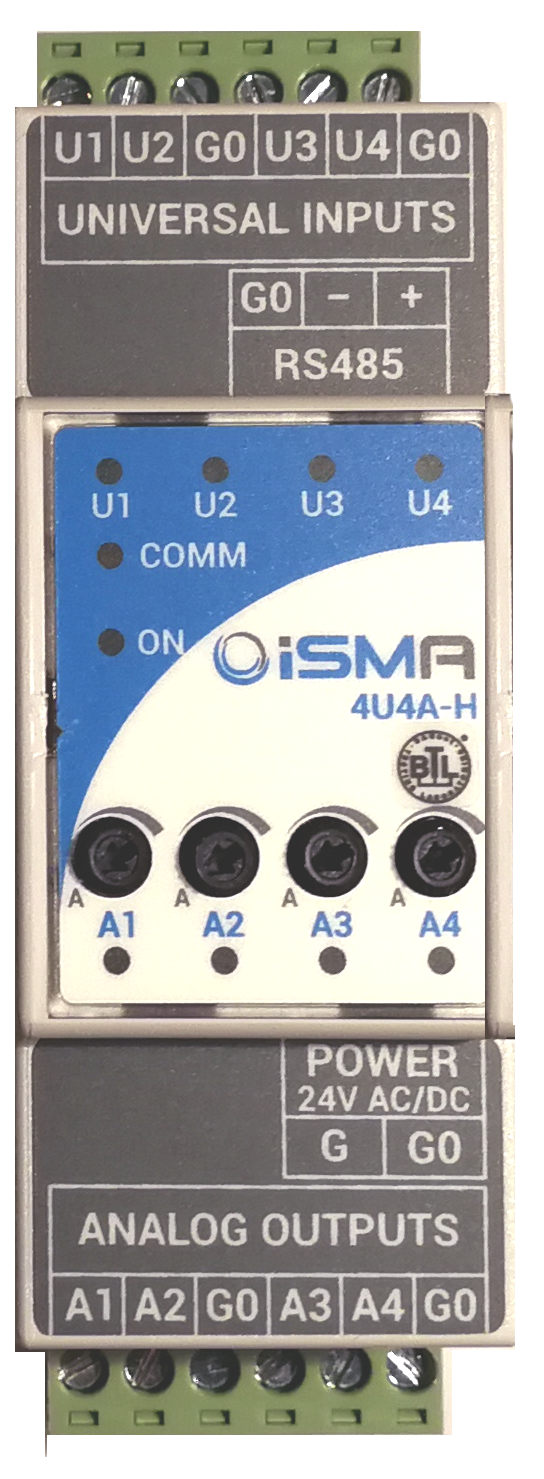 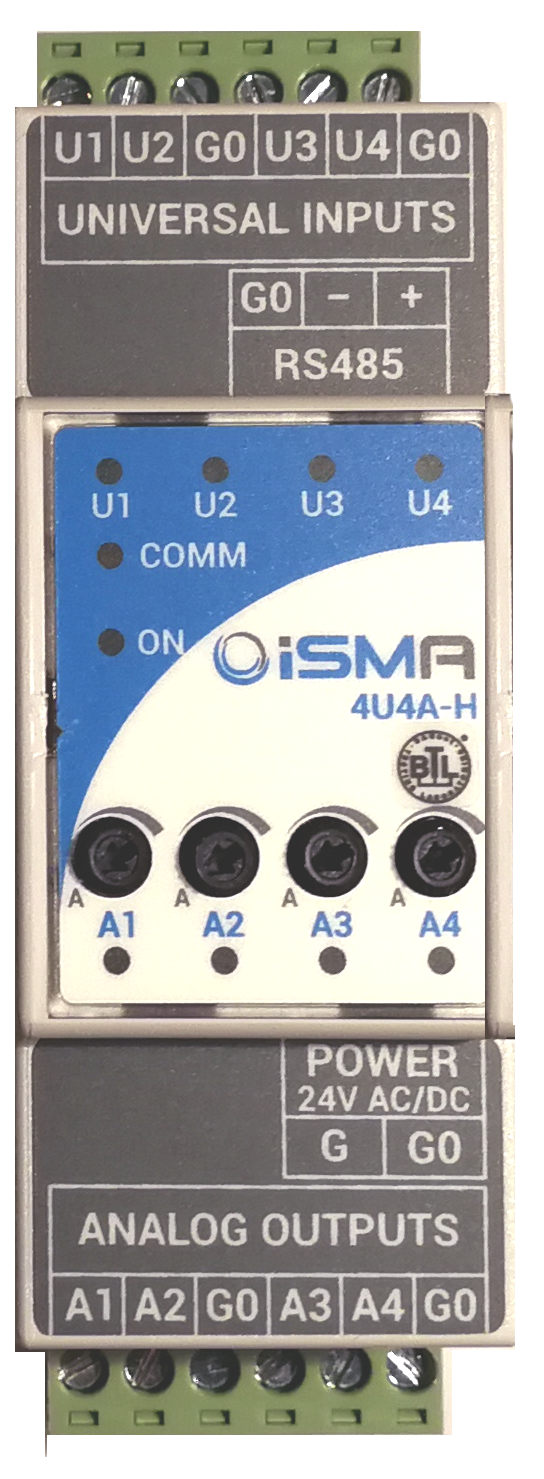 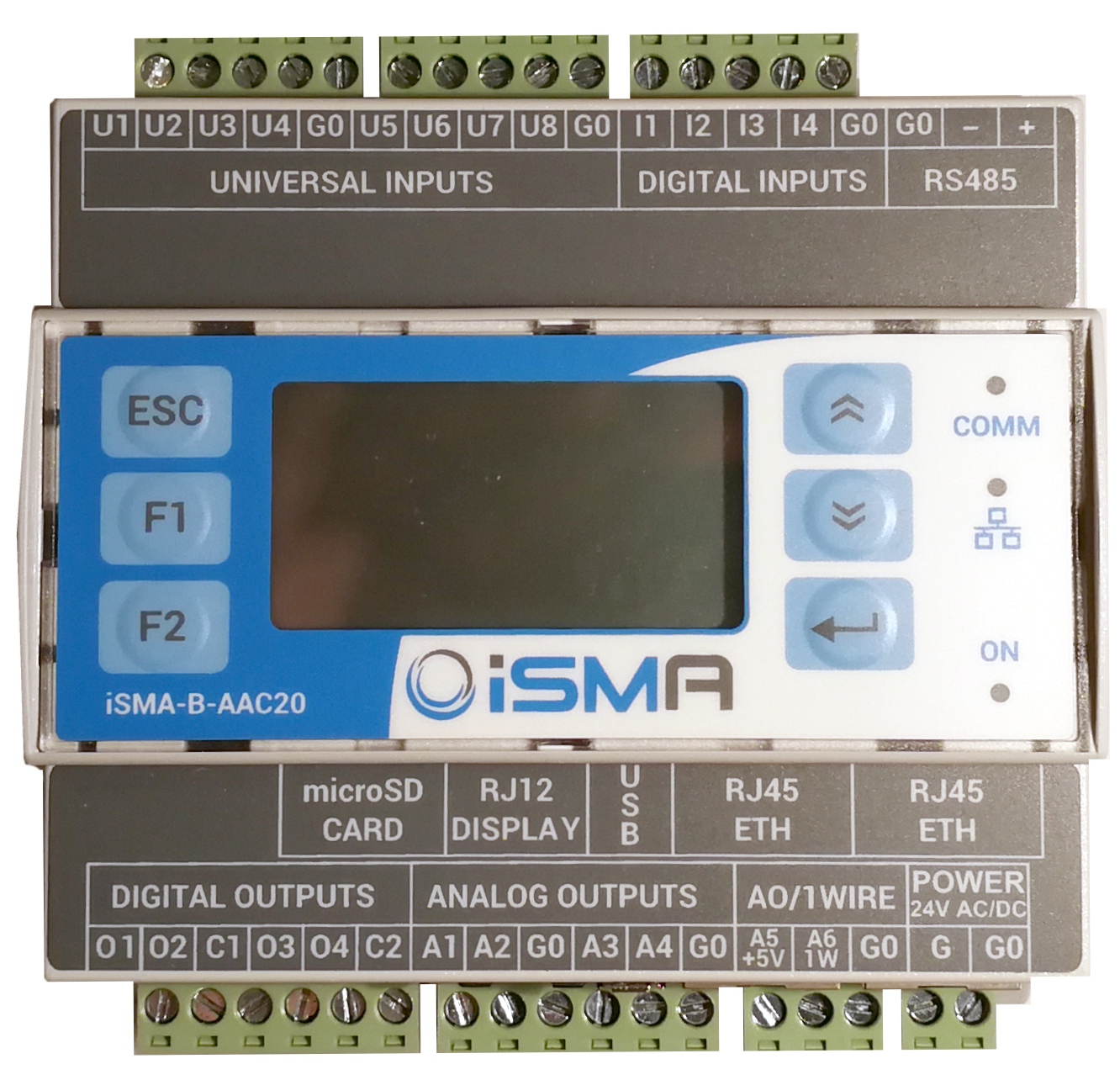 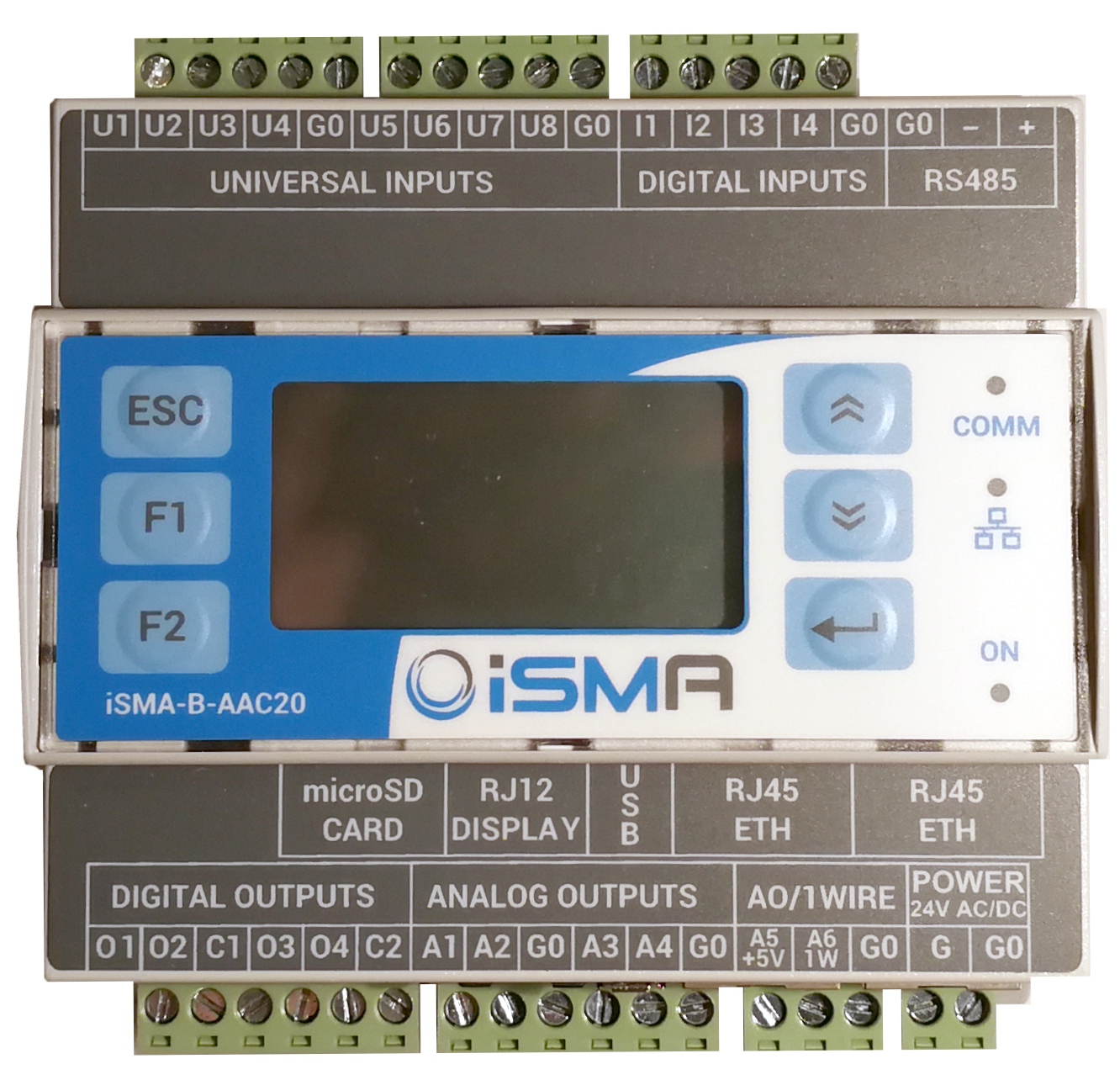 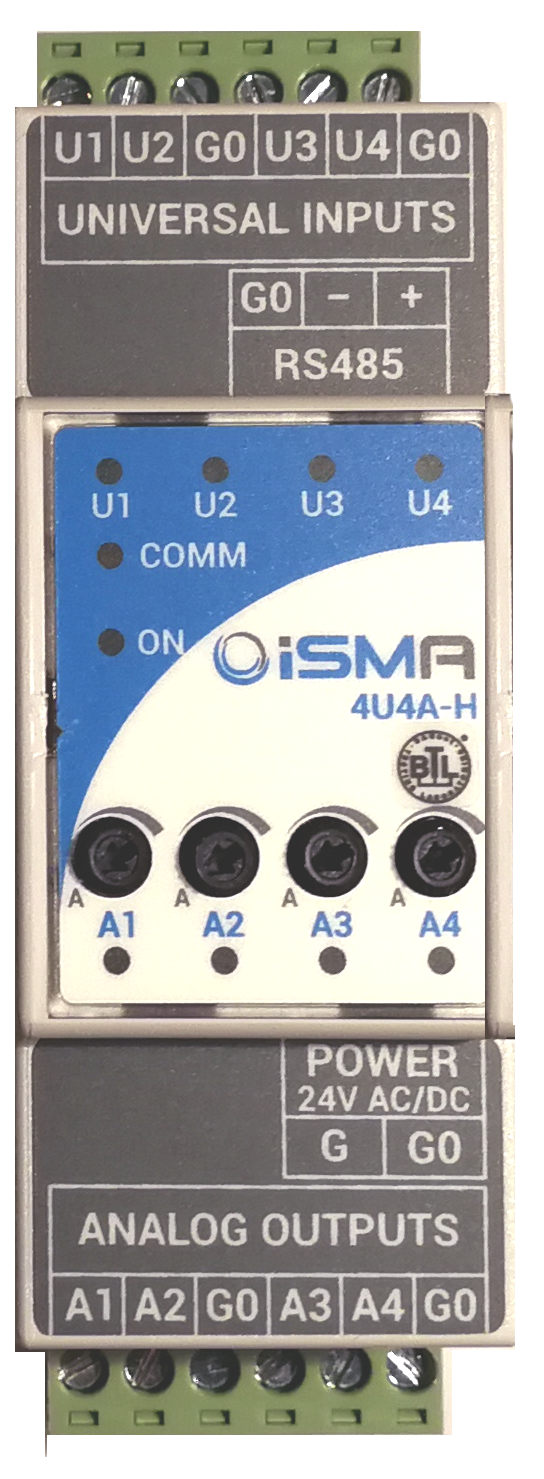 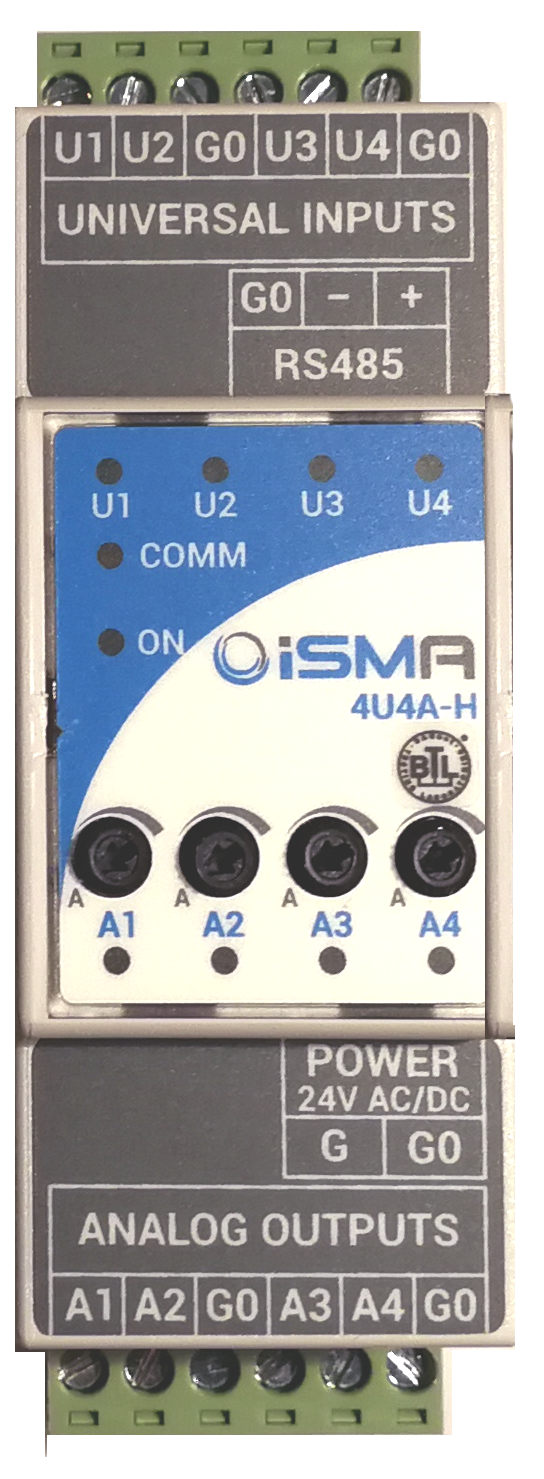 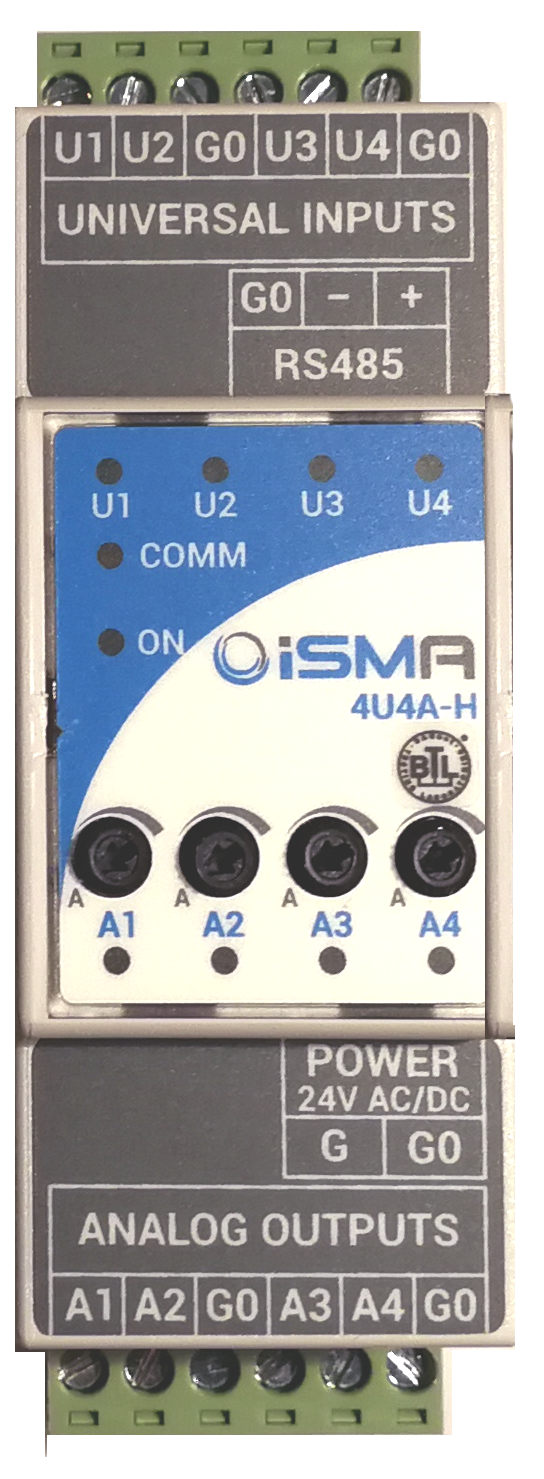 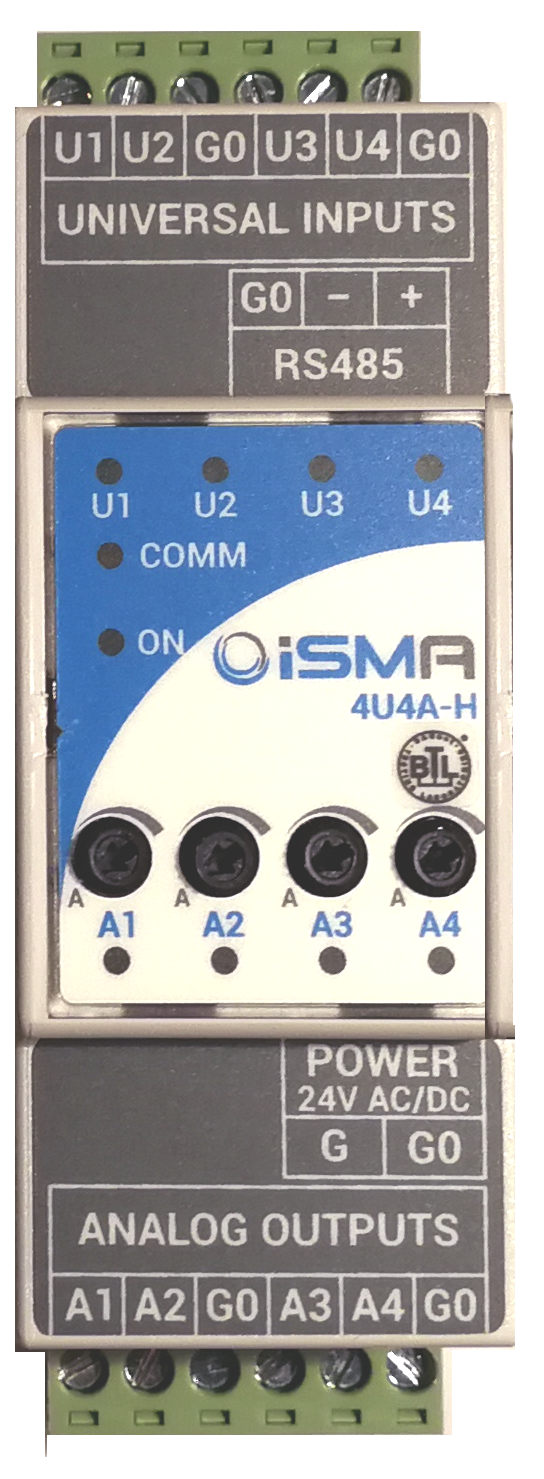 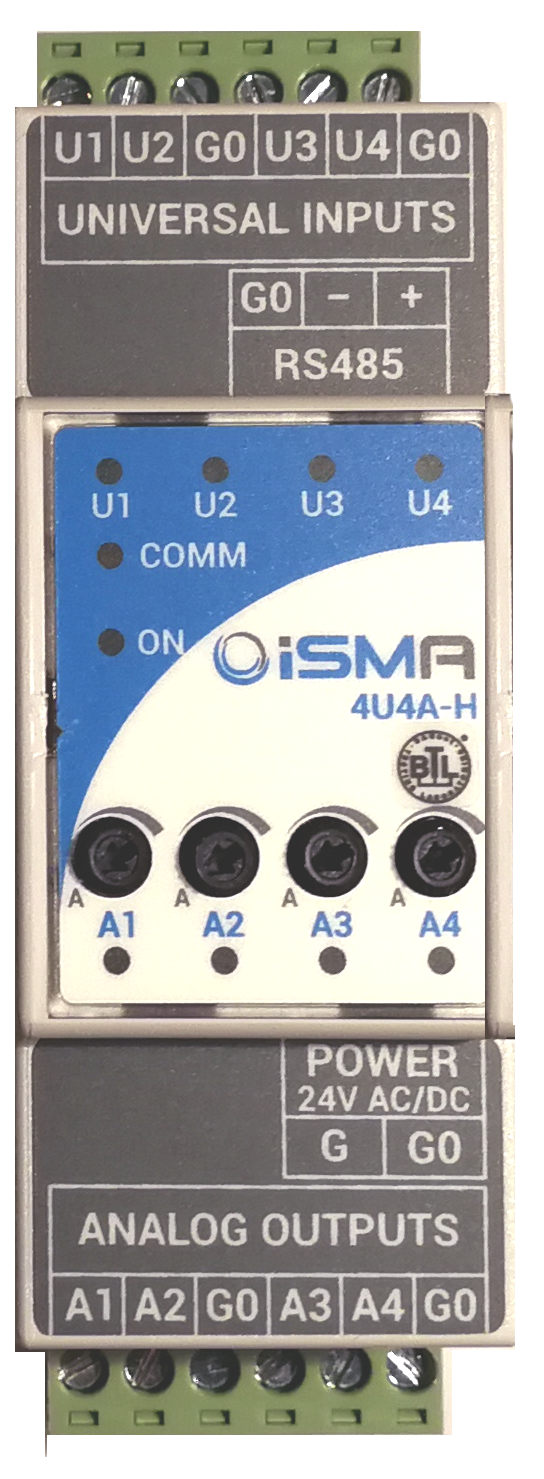 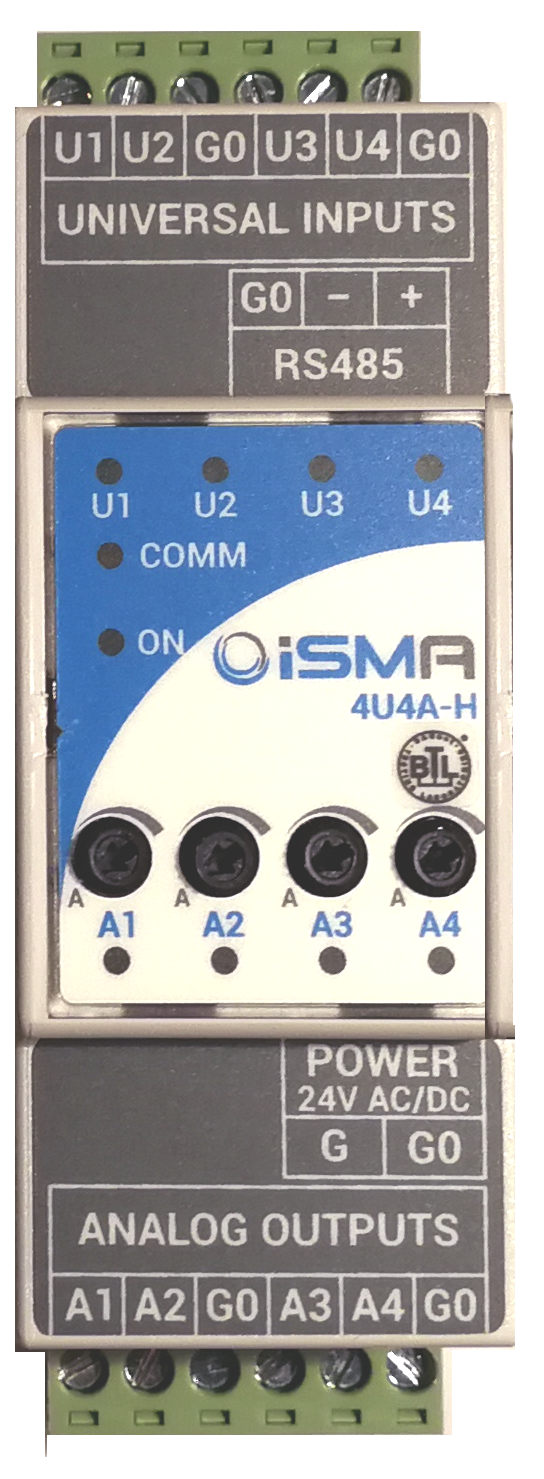 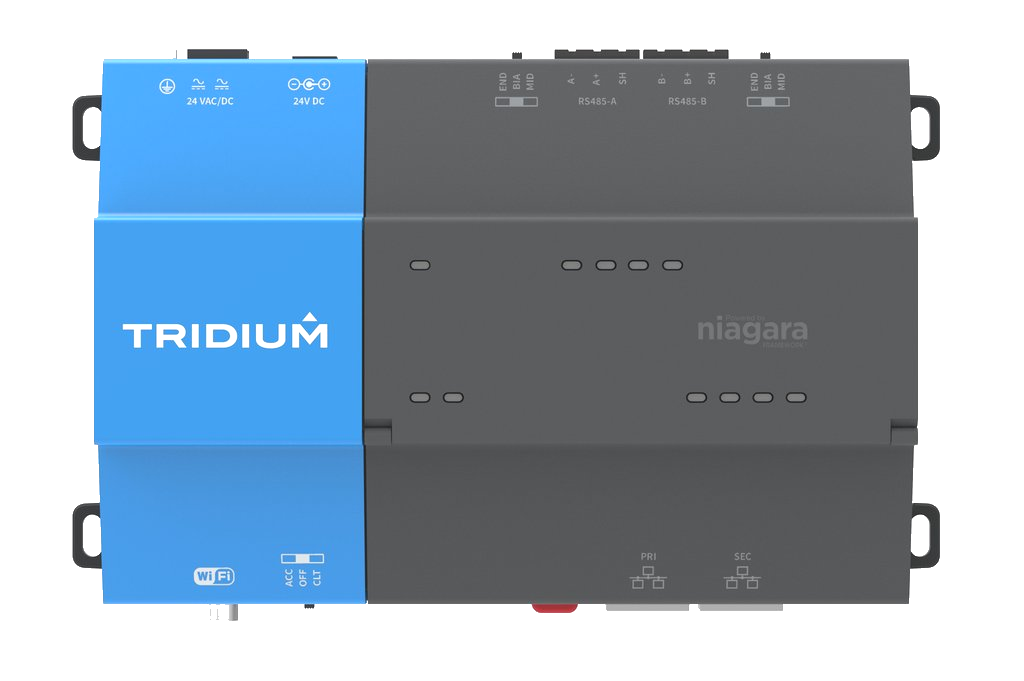 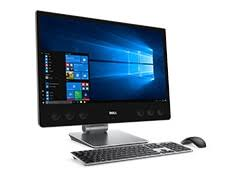 A-B csarnok 2.
A-B csarnok 1.
D csarnok
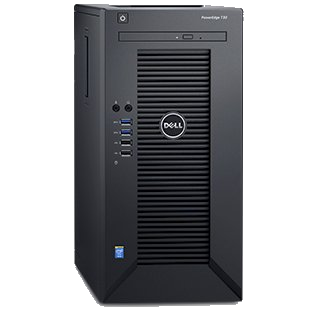 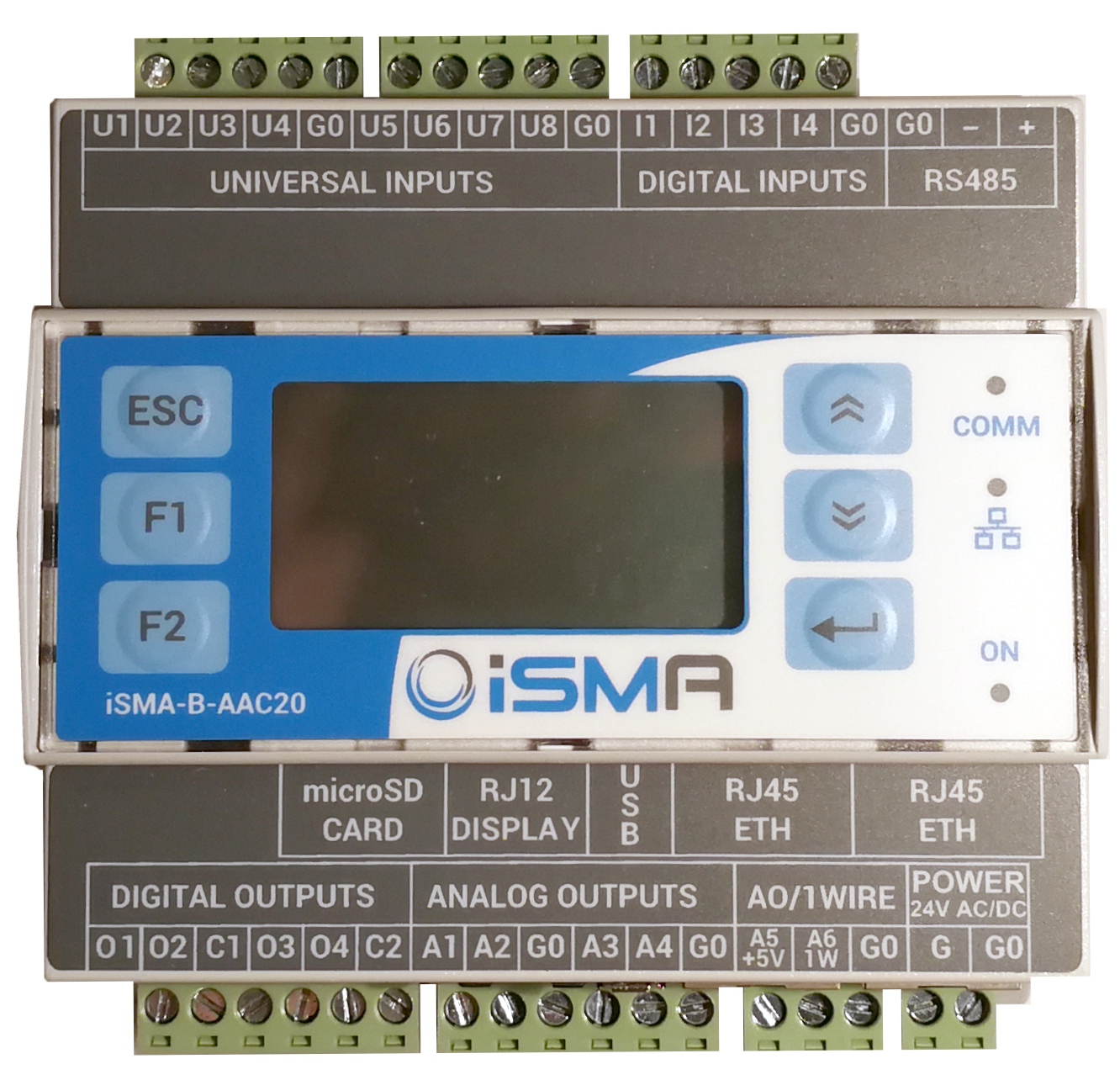 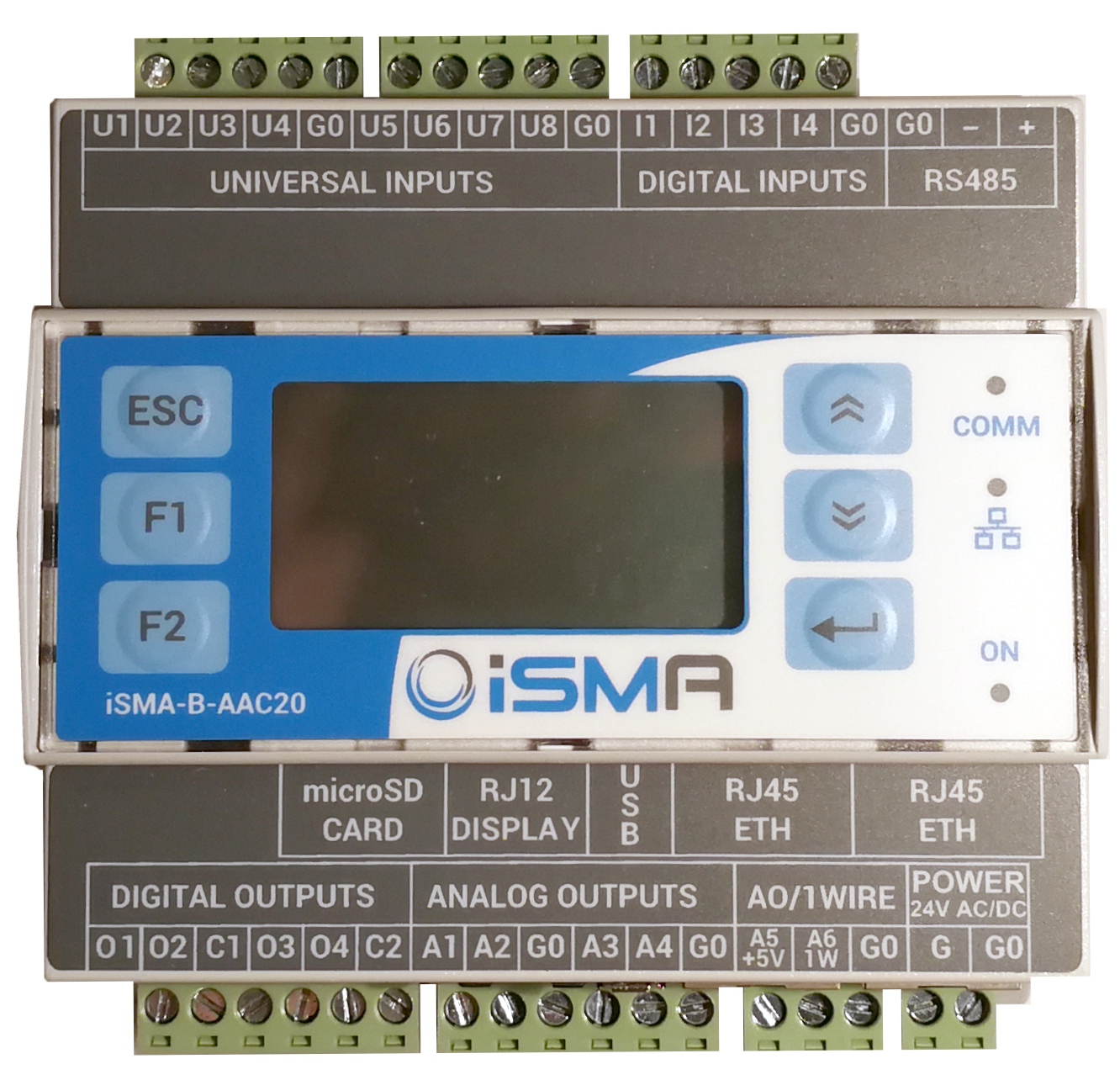 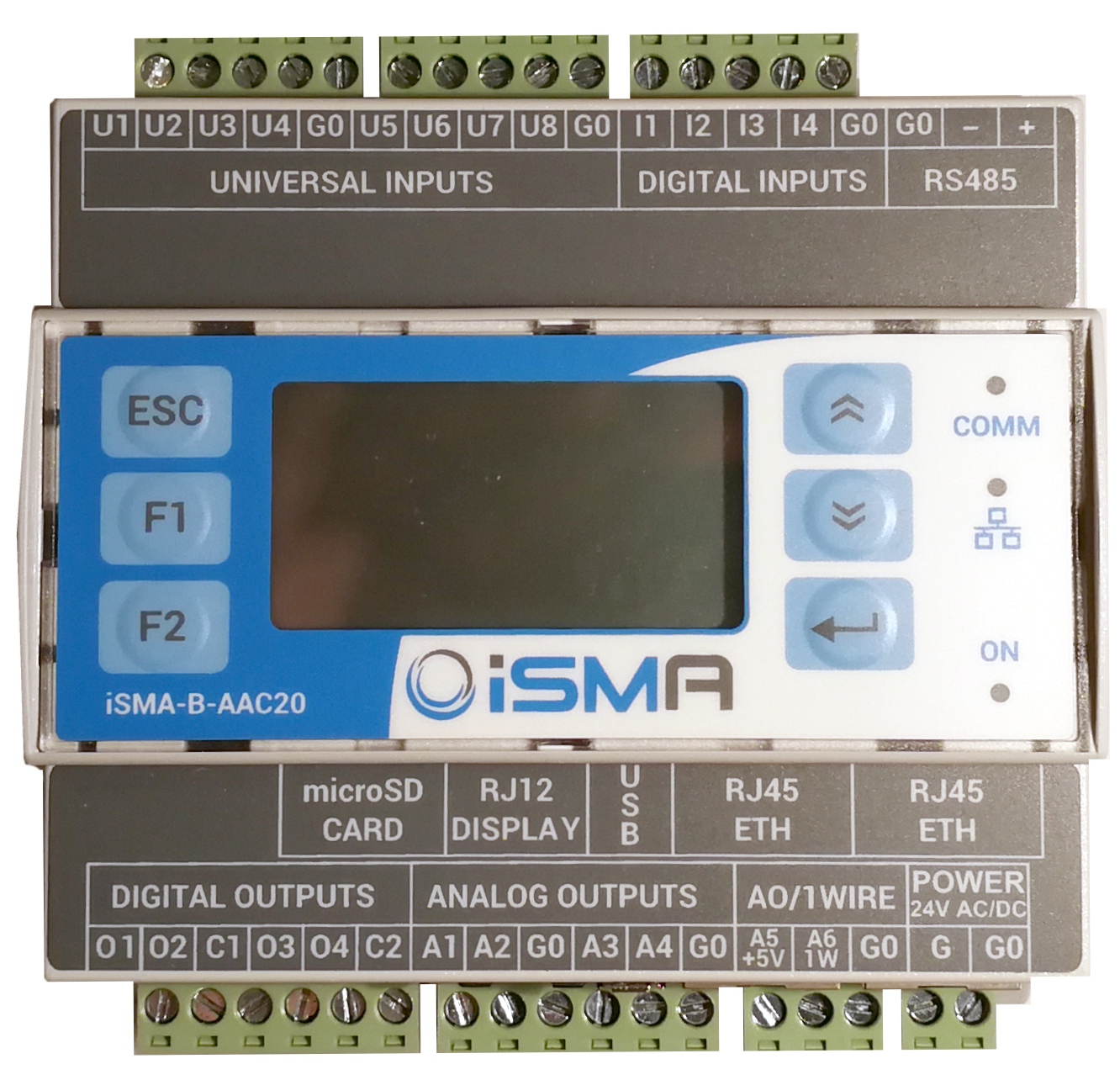 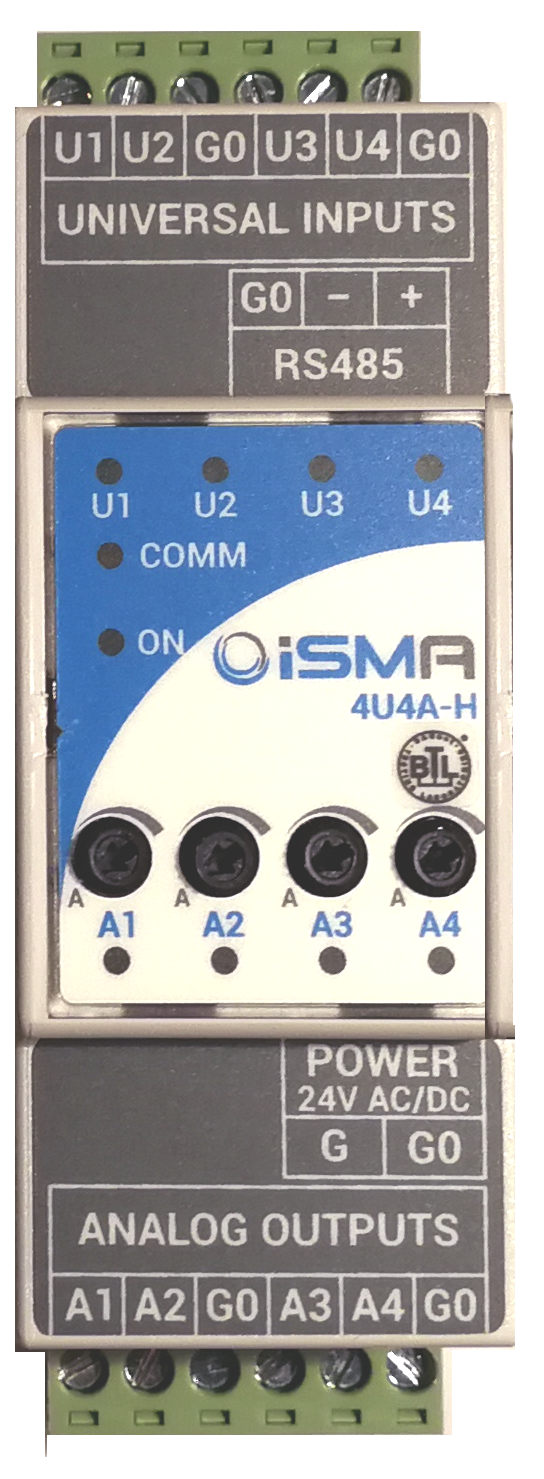 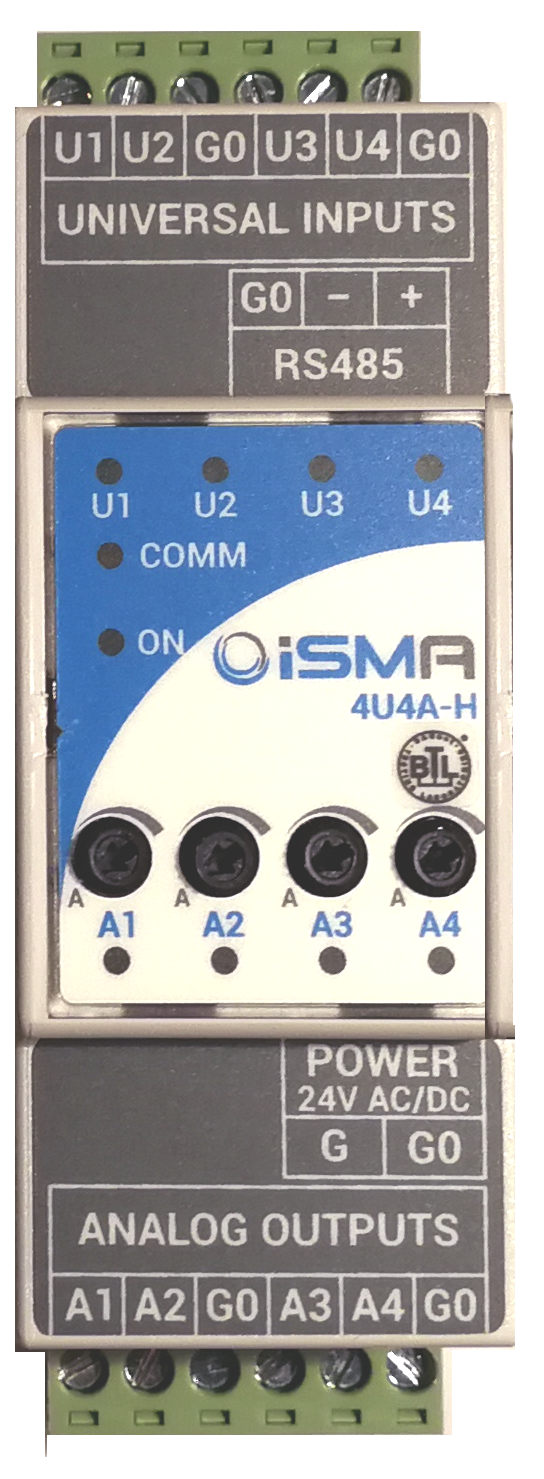 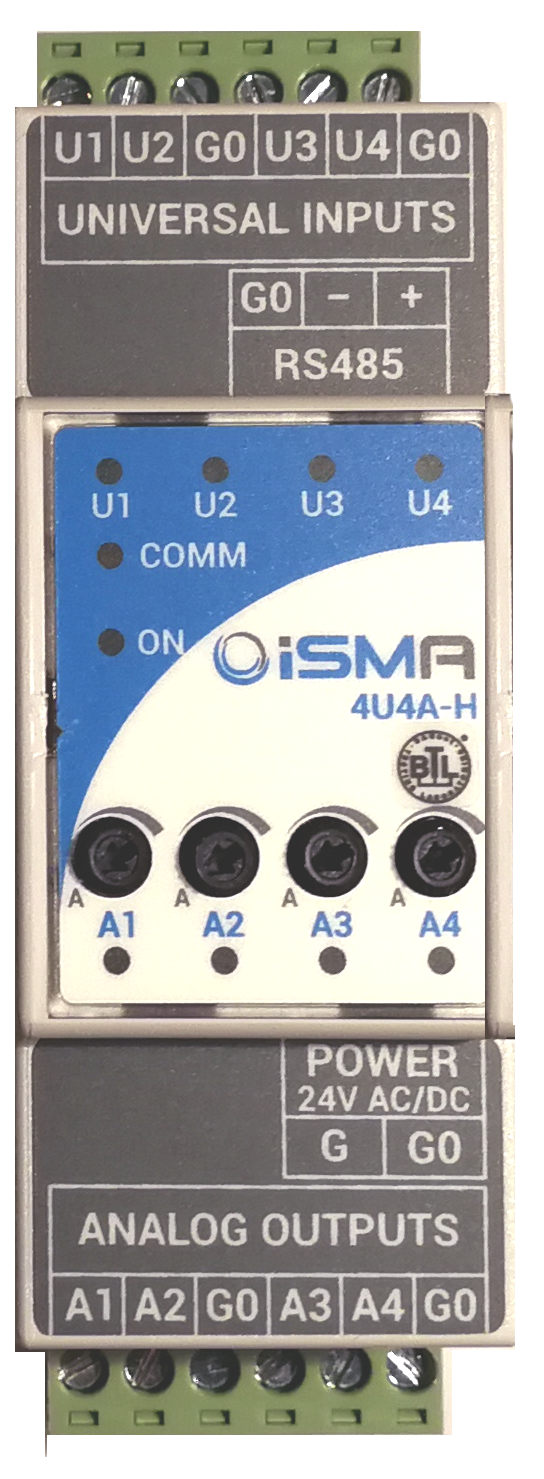 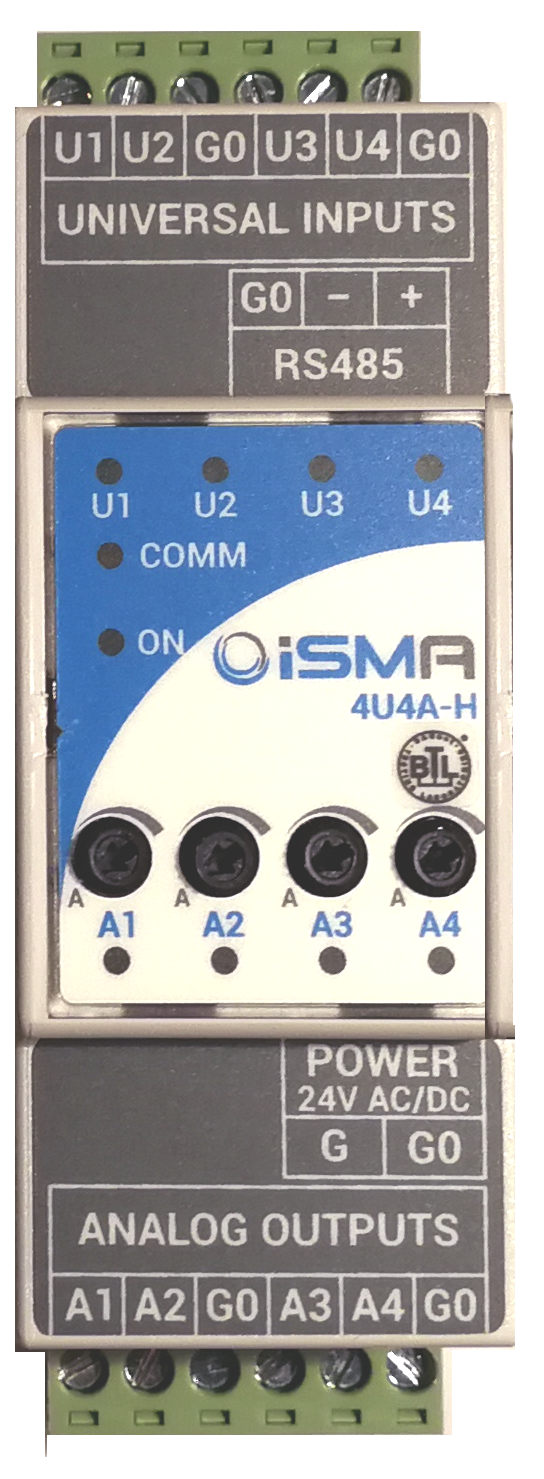 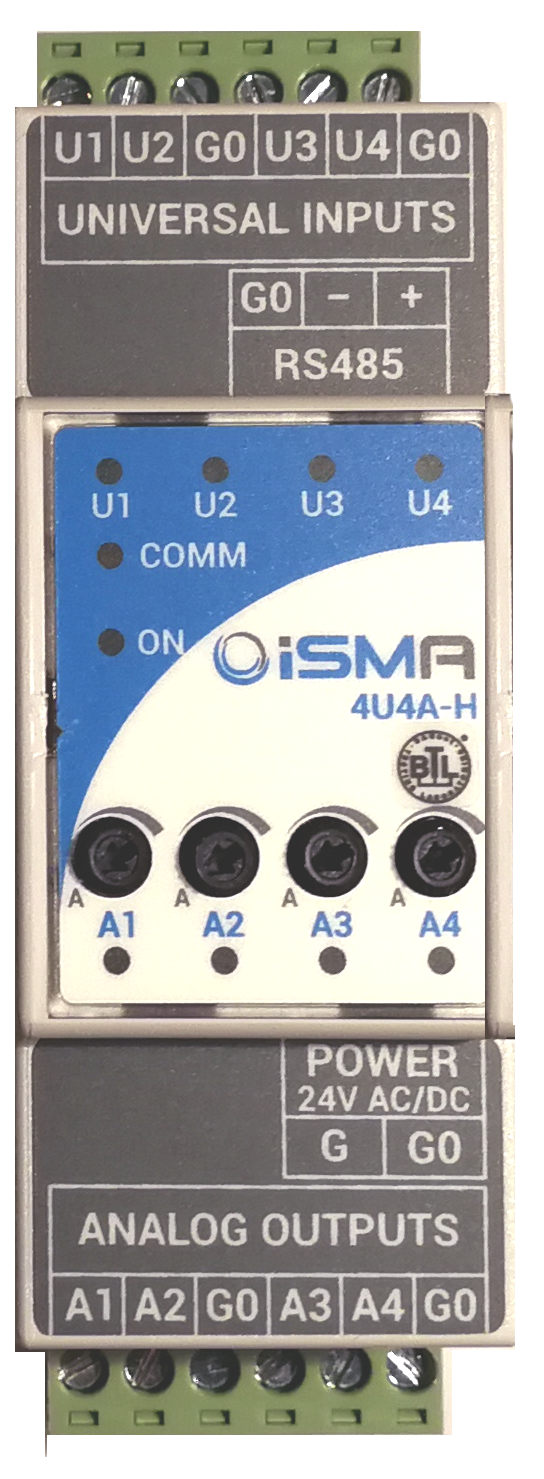 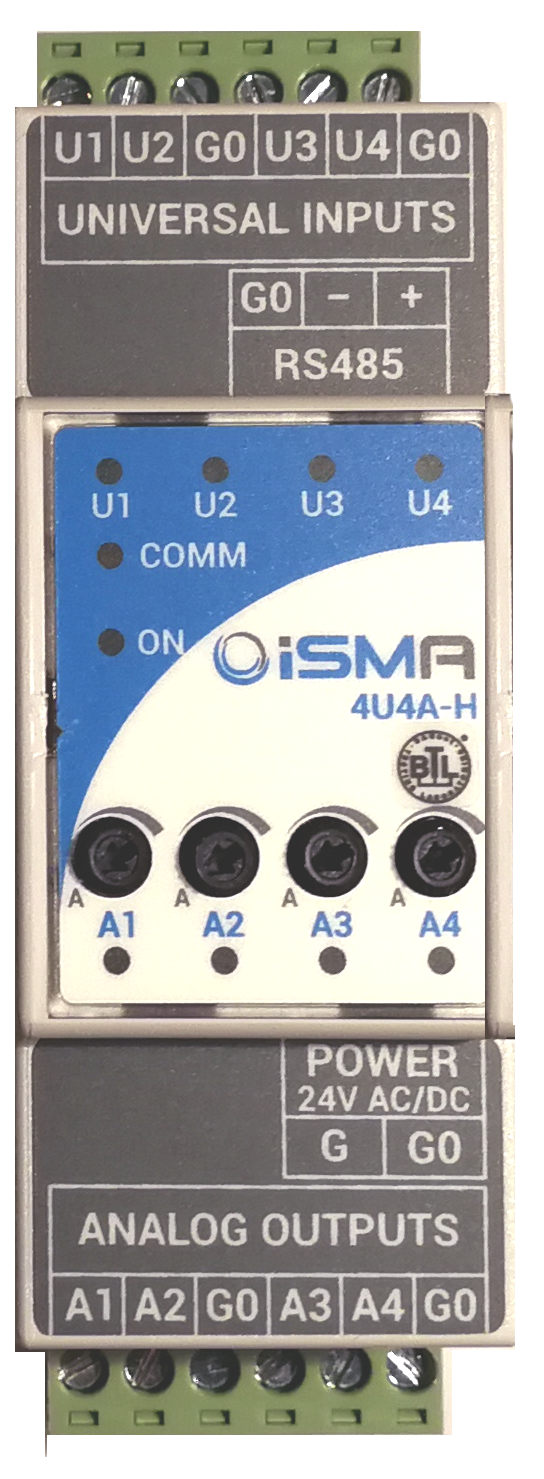 BMS munkaállomás
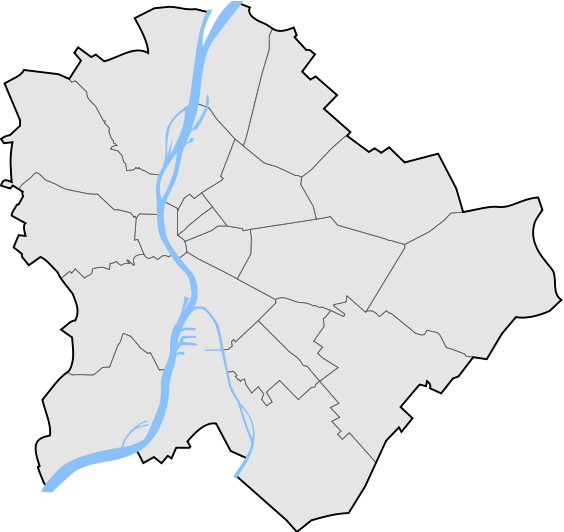 Elkészült és jövőben tervezett energetikai beruházások.
Baross kocsiszín szekunder rendszer felújítása
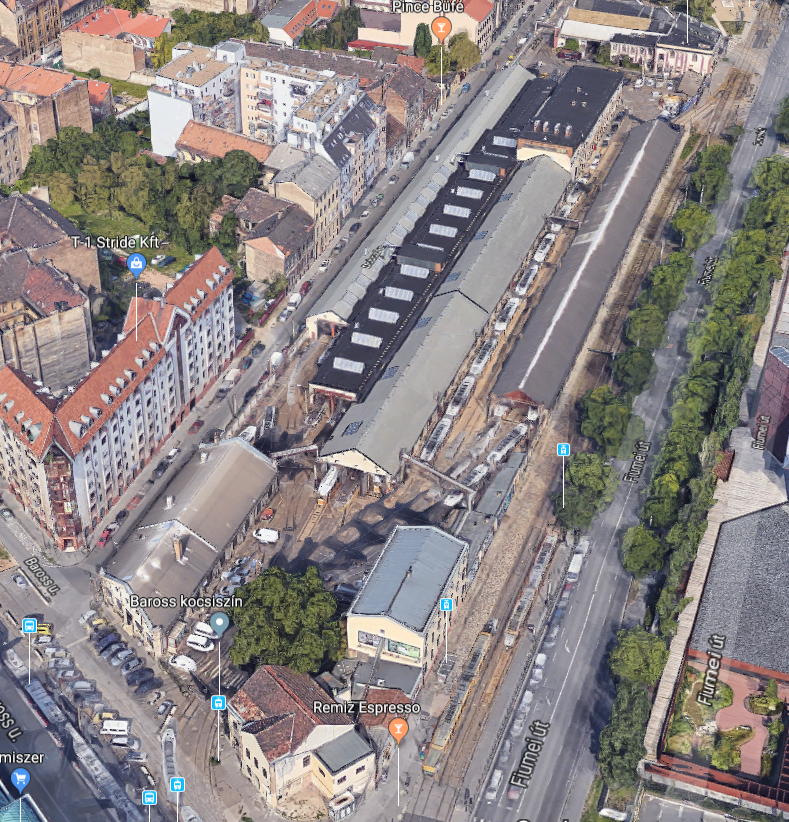 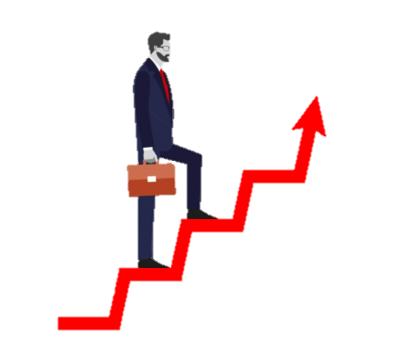 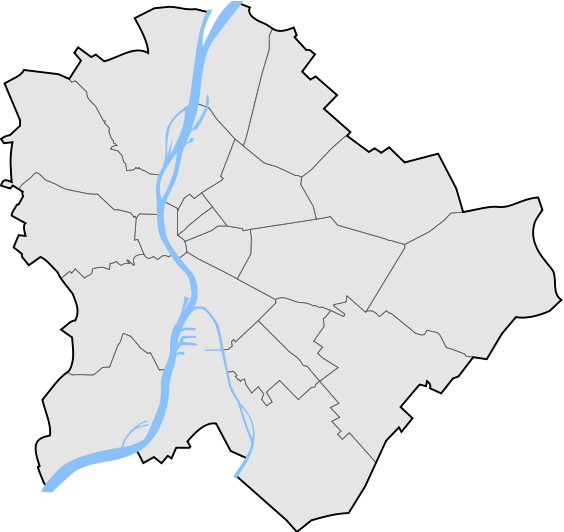 Elkészült és jövőben tervezett energetikai beruházások.
Óbuda telephely fűtésrekonstrukciója
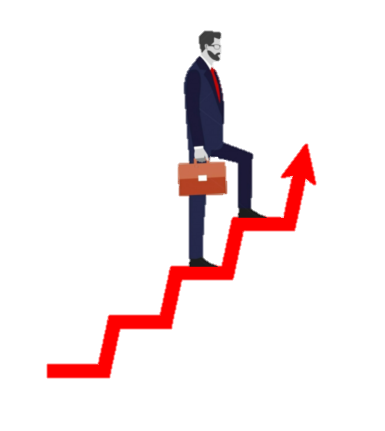 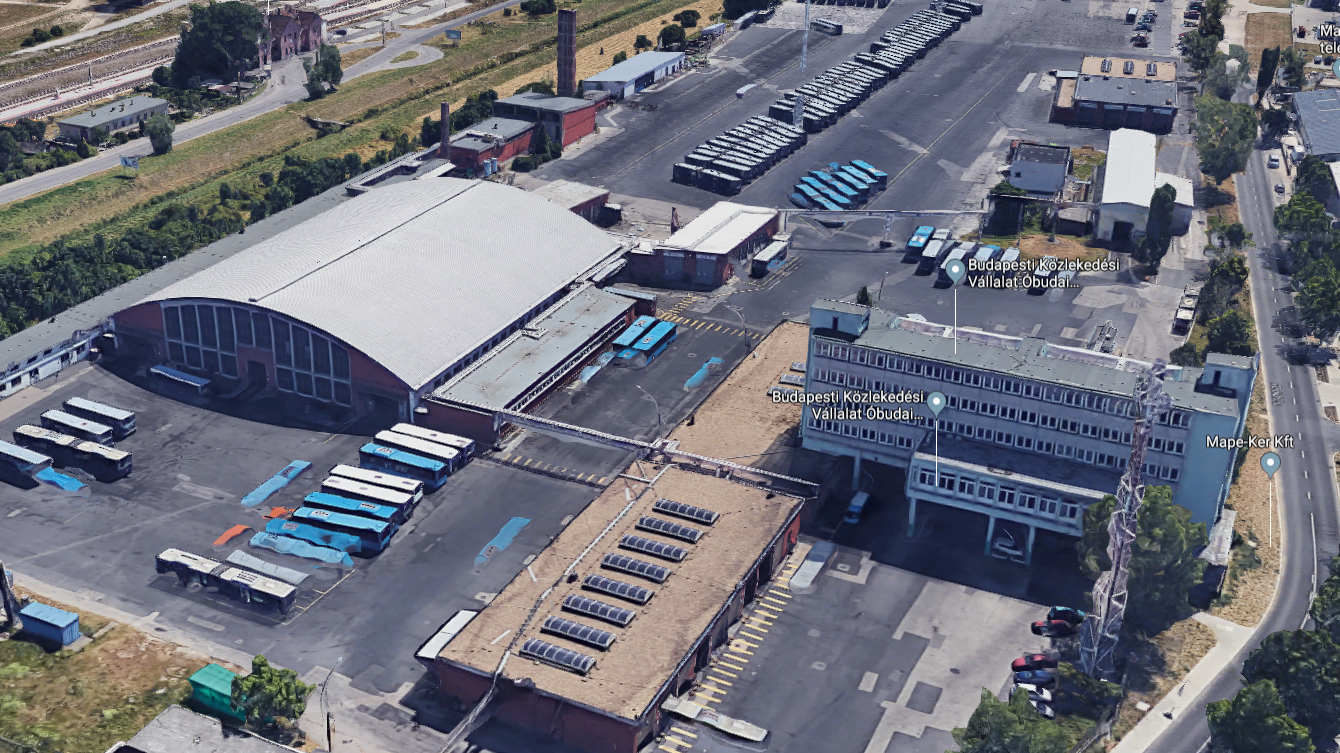 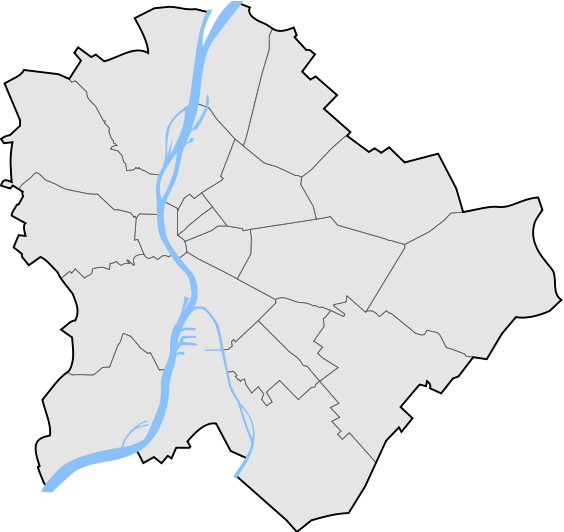 Elkészült és jövőben tervezett energetikai beruházások.
Óbuda telephely fűtésrekonstrukciója
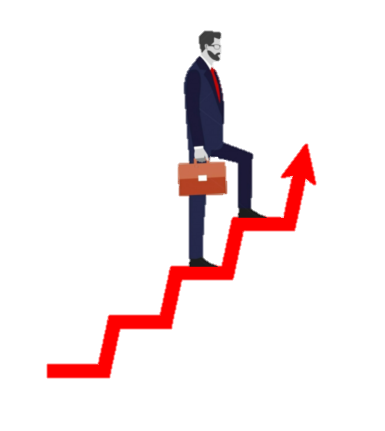 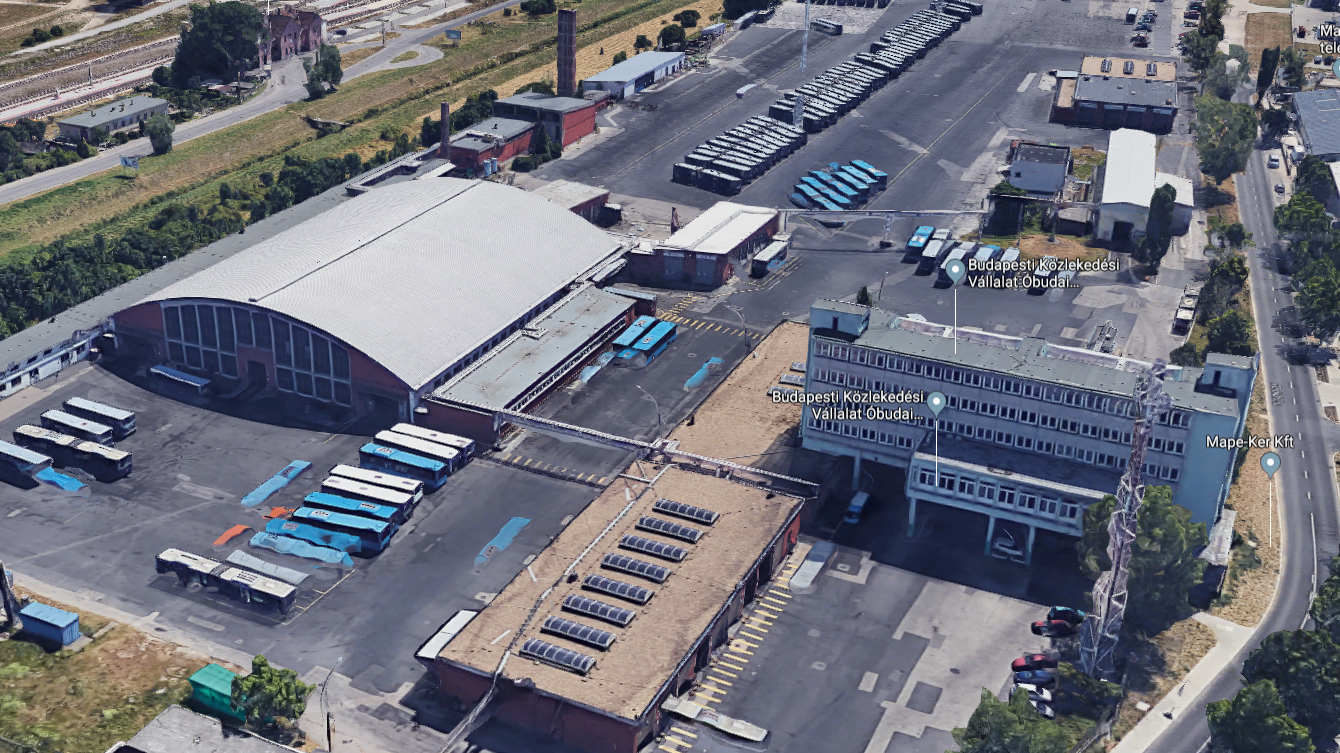 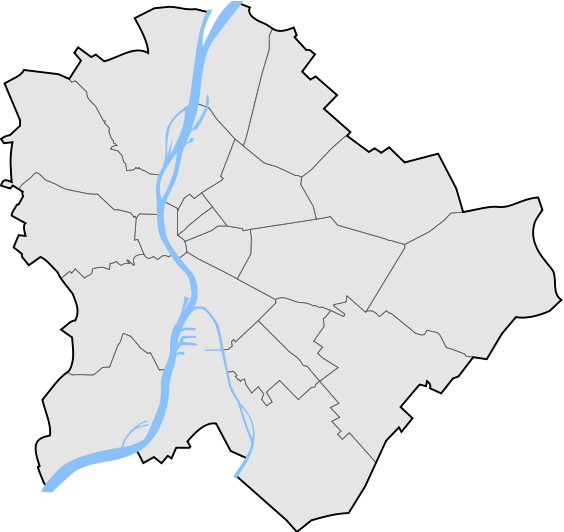 Elkészült és jövőben tervezett energetikai beruházások.
BKV VJSZ Kft. termálvizes fűtési rendszer
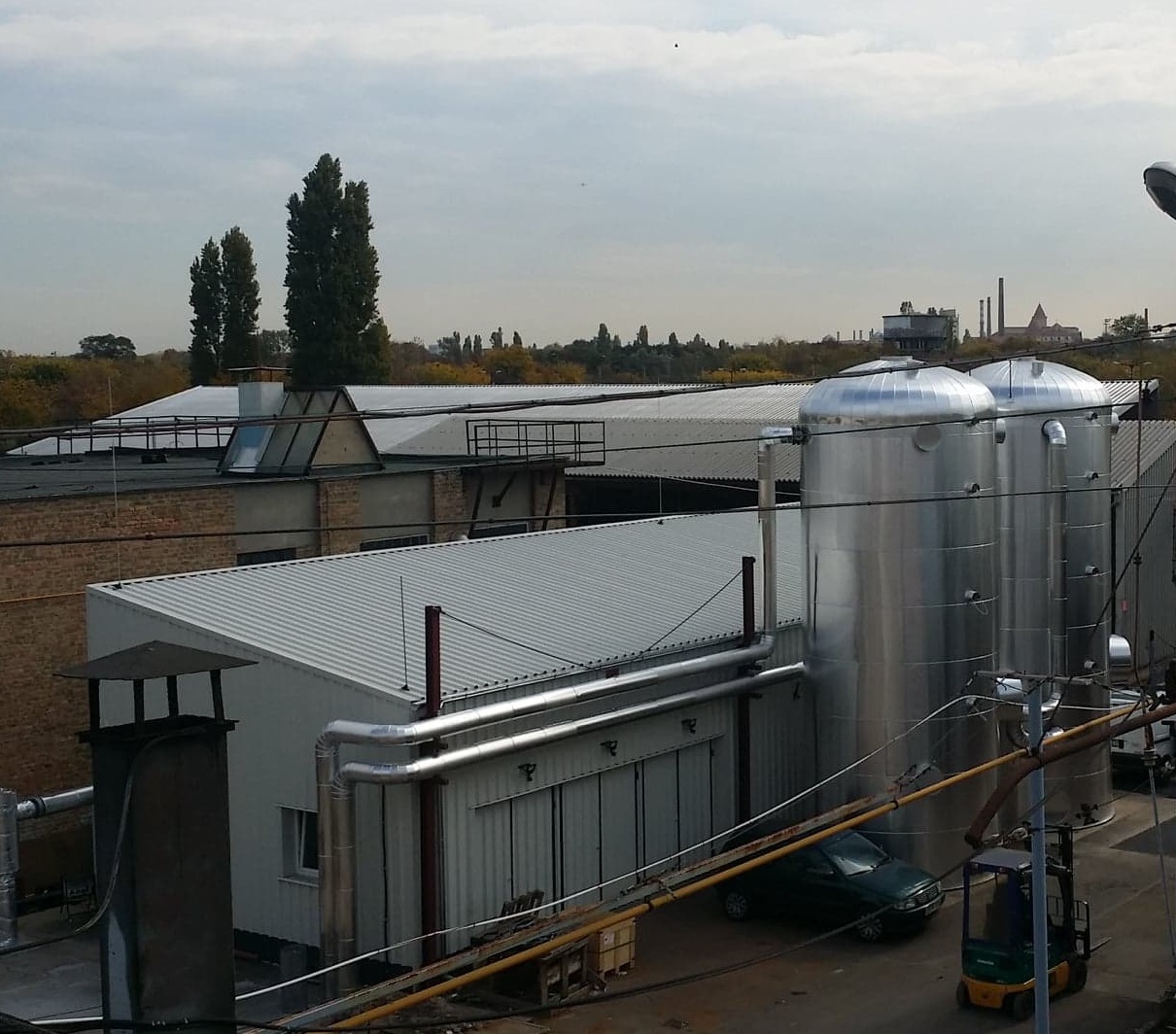 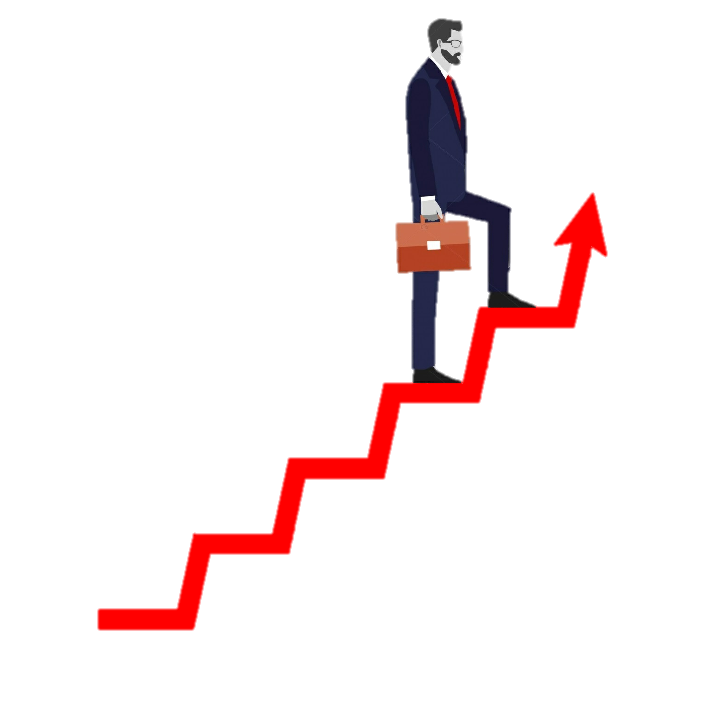 Energia tárolás
Termálvíz hőhasznosítás
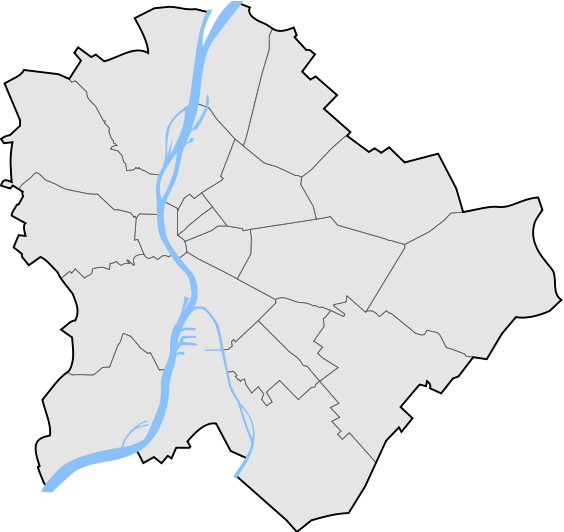 Elkészült és jövőben tervezett energetikai beruházások.
Vasúti járműjavító termálvizes fűtési rendszer
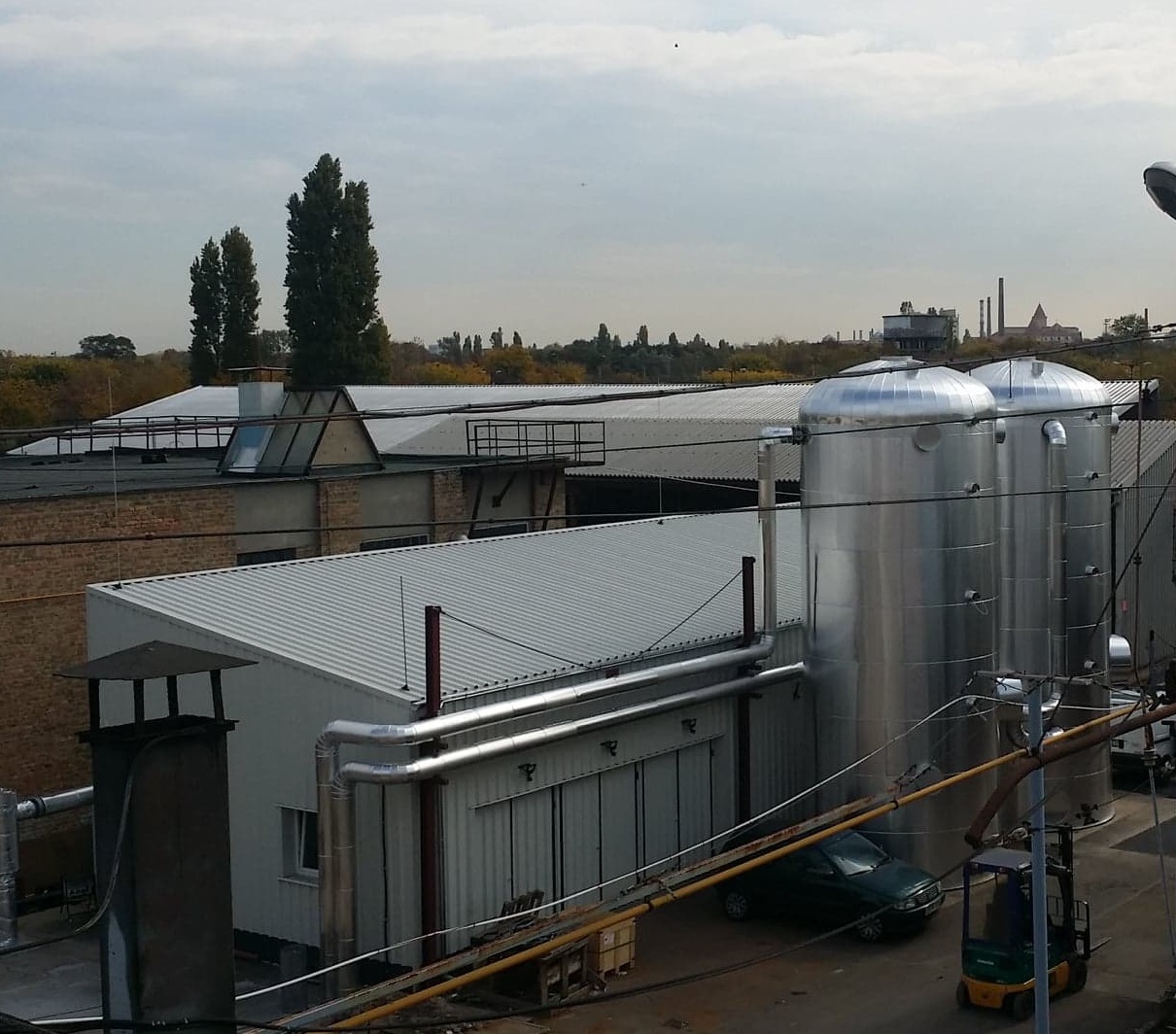 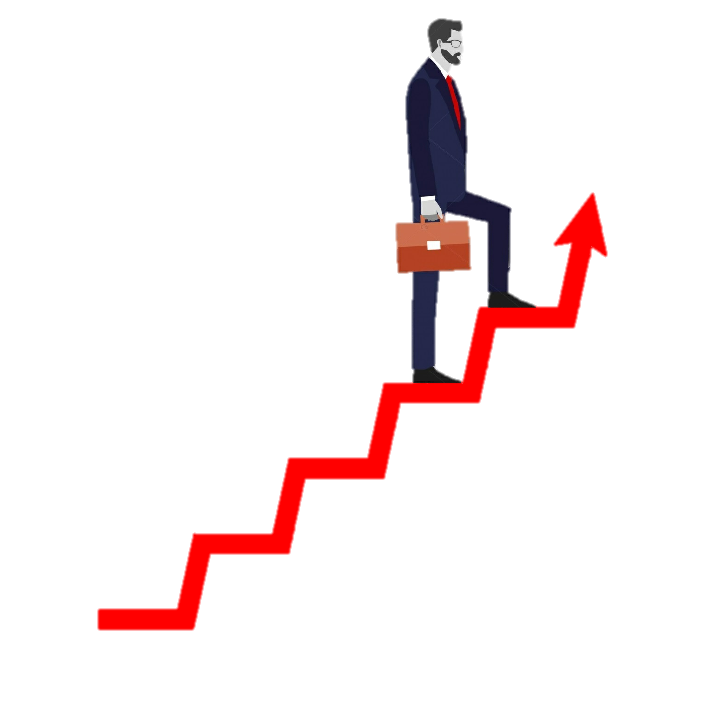 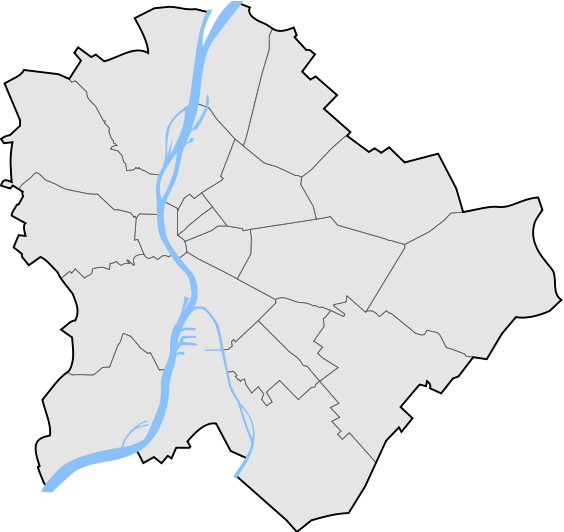 Elkészült és jövőben tervezett energetikai beruházások.
Vasúti járműjavító termálvizes fűtési rendszer
Opcionális lehetőségek:
Lehetőség a BKV Metró telephely bekapcsolására
Együttműködés a városi távfűtéssel
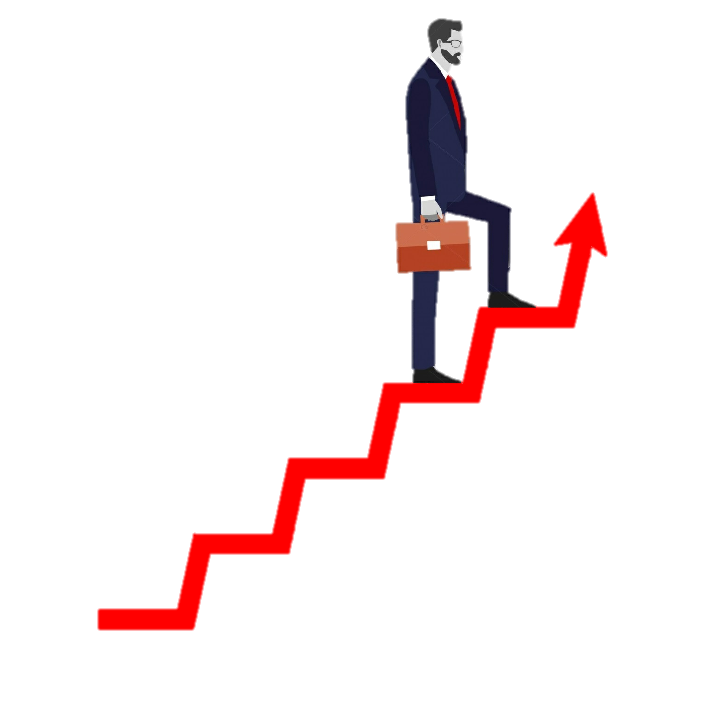 Értékelés a 122/2015. (V. 26.) rendelet, illetve az ISO 50001 EIR tükrében
Szerkezeti felépítés az energiahatékonysági intézkedések végrehajtásához
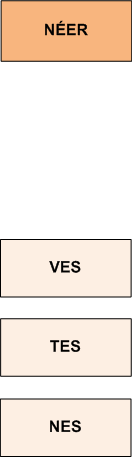 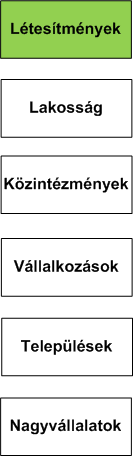 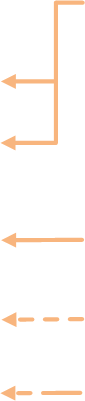 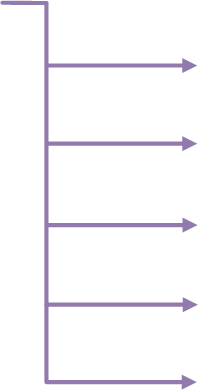 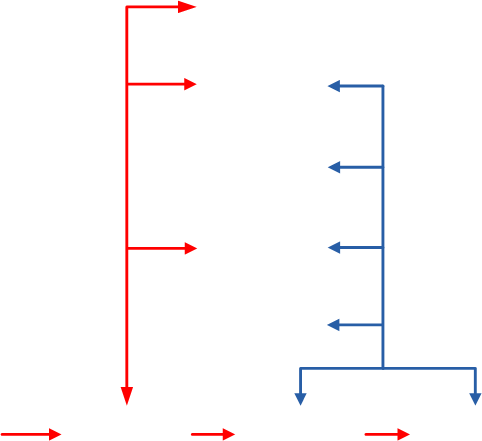 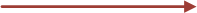 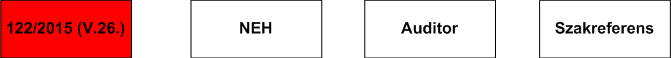 MSZ EN 16247 1-5 és az ISO 50001 EIR kapcsolata
Rendszertechnikai ismeretek megszerzése, azok energetikai hatékonyság növelését célzó intézkedésekkel alátámasztott utasításrendszere
Elvárt energetikai minősítési kapcsolat
Adminisztratív (bürokratikus) intézkedések bevezetése az energiahatékonyság növelésére, középpontba helyezve a mérési adatokat, illetve az ezekből levonható következtetéseket
MSZ EN 16247 1-5 Energetikai audit
ISO 50001
EIR
Mérésekre alapozott ismeretek megszerzése és ezek nyomonkövetése
Elvárt követelményként kell kezelni!
A gyakorlat ezt nem igazolja!
Energetikai rendszer integrált minősége
ISO-MSZ kompatibilis rendszer
Humán komfort
Munkahelyi komfort
Technológiai komfort
Logisztika
MSZ EN 16247 1-5 rendszer
Energetikai folyamat
Energetikai folyamat = Energetikai mozzanatok halmaza
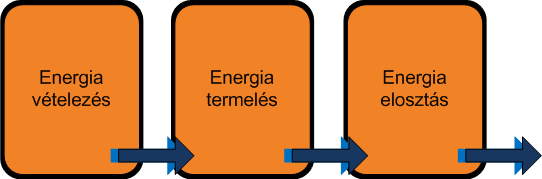 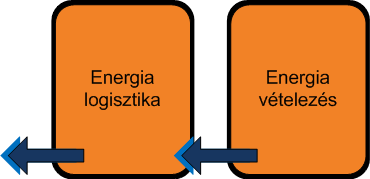 A TNM rendelet szerepe az épület- és városenergetikai korszerűsítésnél
Energetikai folyamat = Energetikai mozzanatok halmaza
A TNM rendelet szerepe az épület- és városenergetikai korszerűsítésnél
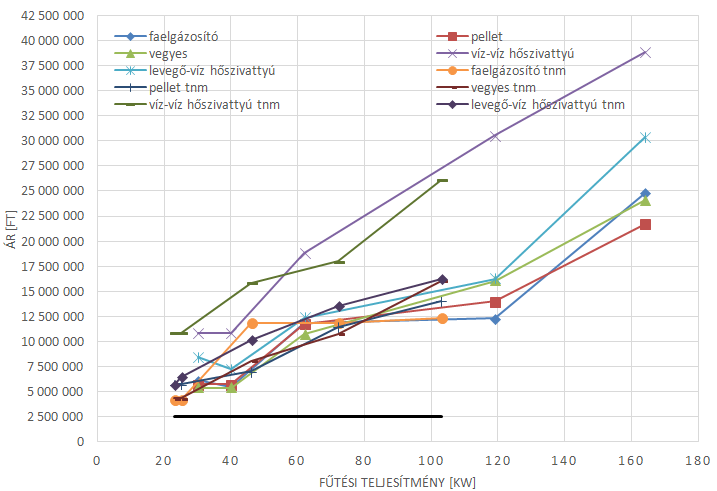 Energetikai folyamat = Energetikai mozzanatok halmaza
A TNM rendelet szerepe az épület- és városenergetikai korszerűsítésnél
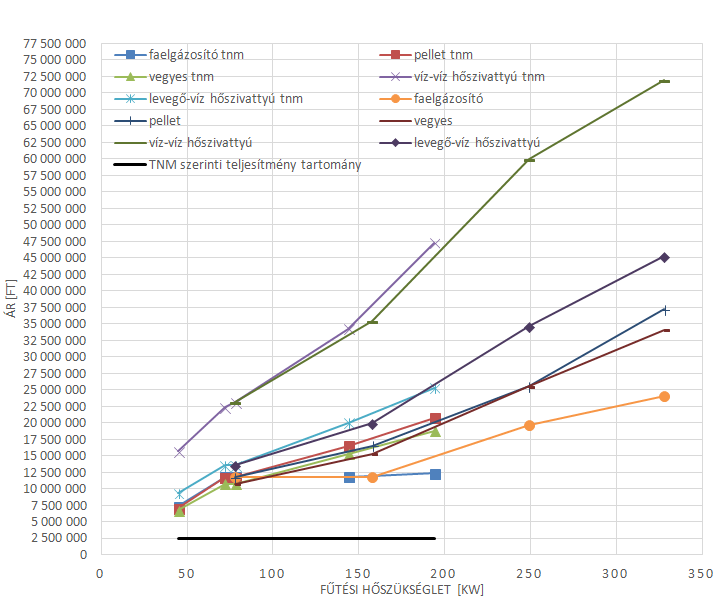 Energetikai folyamat = Energetikai mozzanatok halmaza
A TNM rendelet szerepe az épület- és városenergetikai korszerűsítésnél
Energetikai folyamat = Energetikai mozzanatok halmaza
Köszönöm a megtisztelő figyelmet!